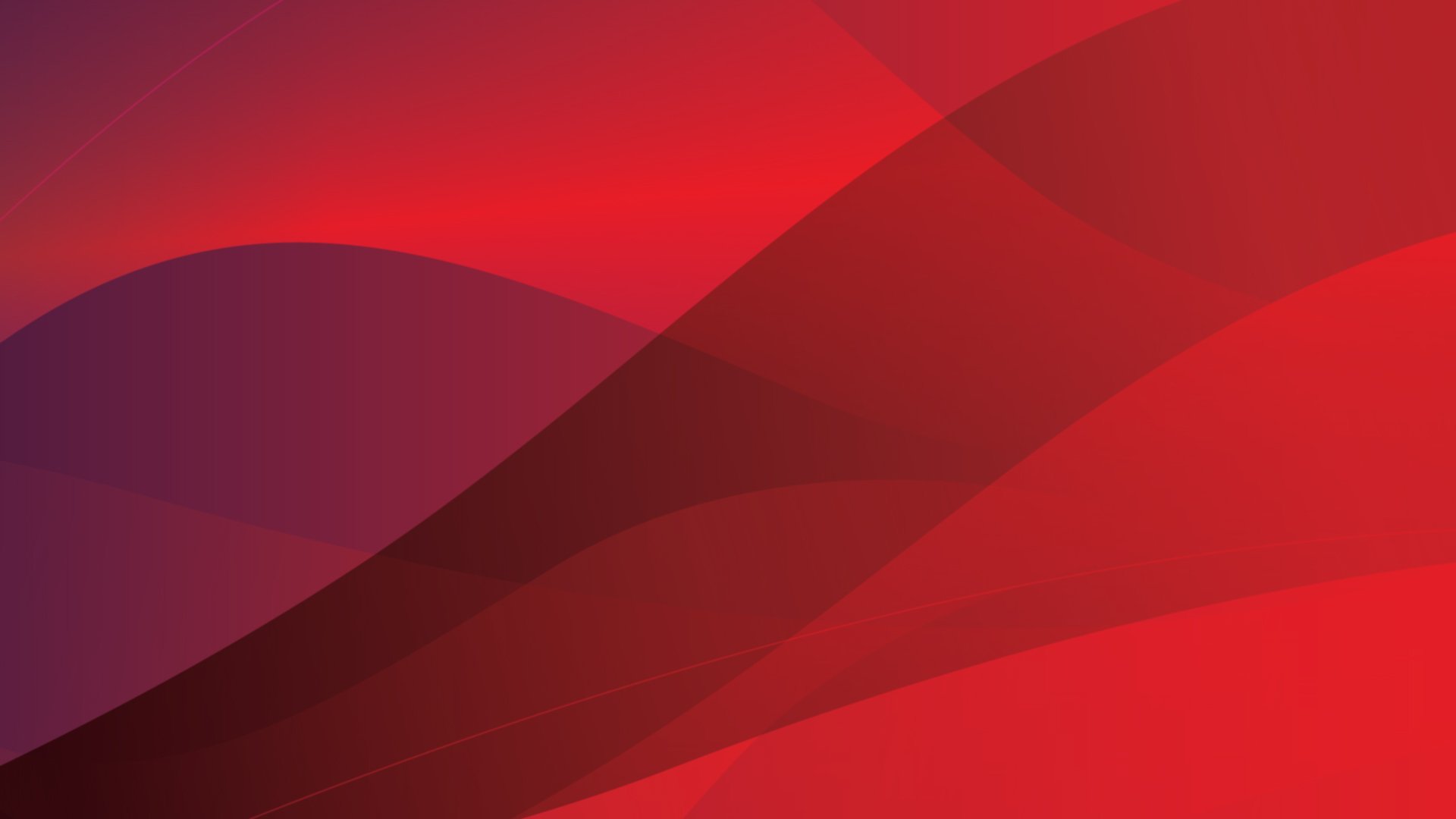 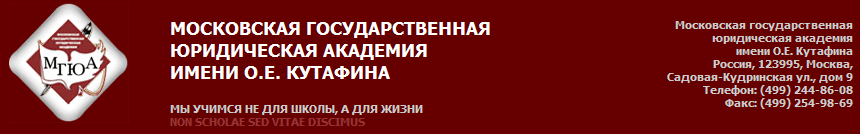 Международный семинар «Основные тенденции развития
пенсионных систем в современном мире» 01 ноября 2011 г.
Основные проблемы современной пенсионной системы России
Докладчик - Денис Рогачев
Институт права МГЮА им.О.Е.Кутафина,
к.ю.н., доцент
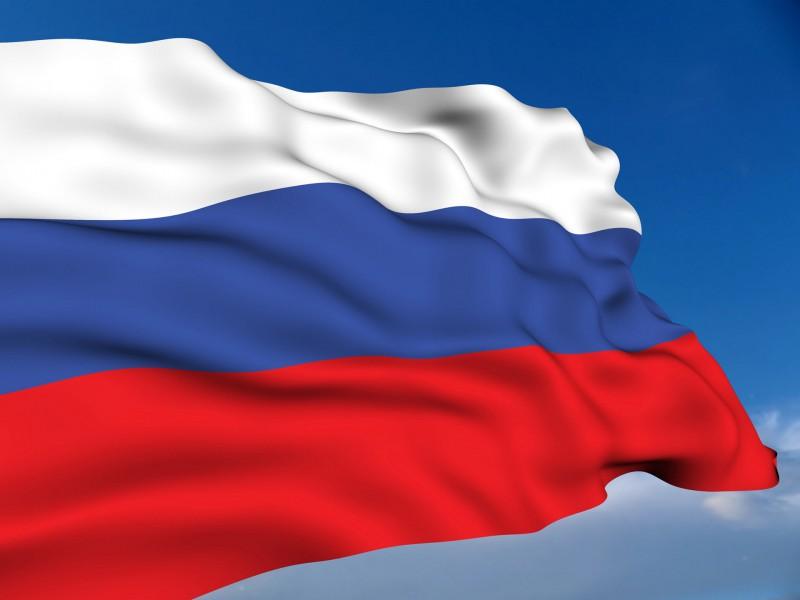 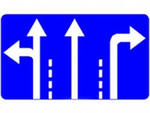 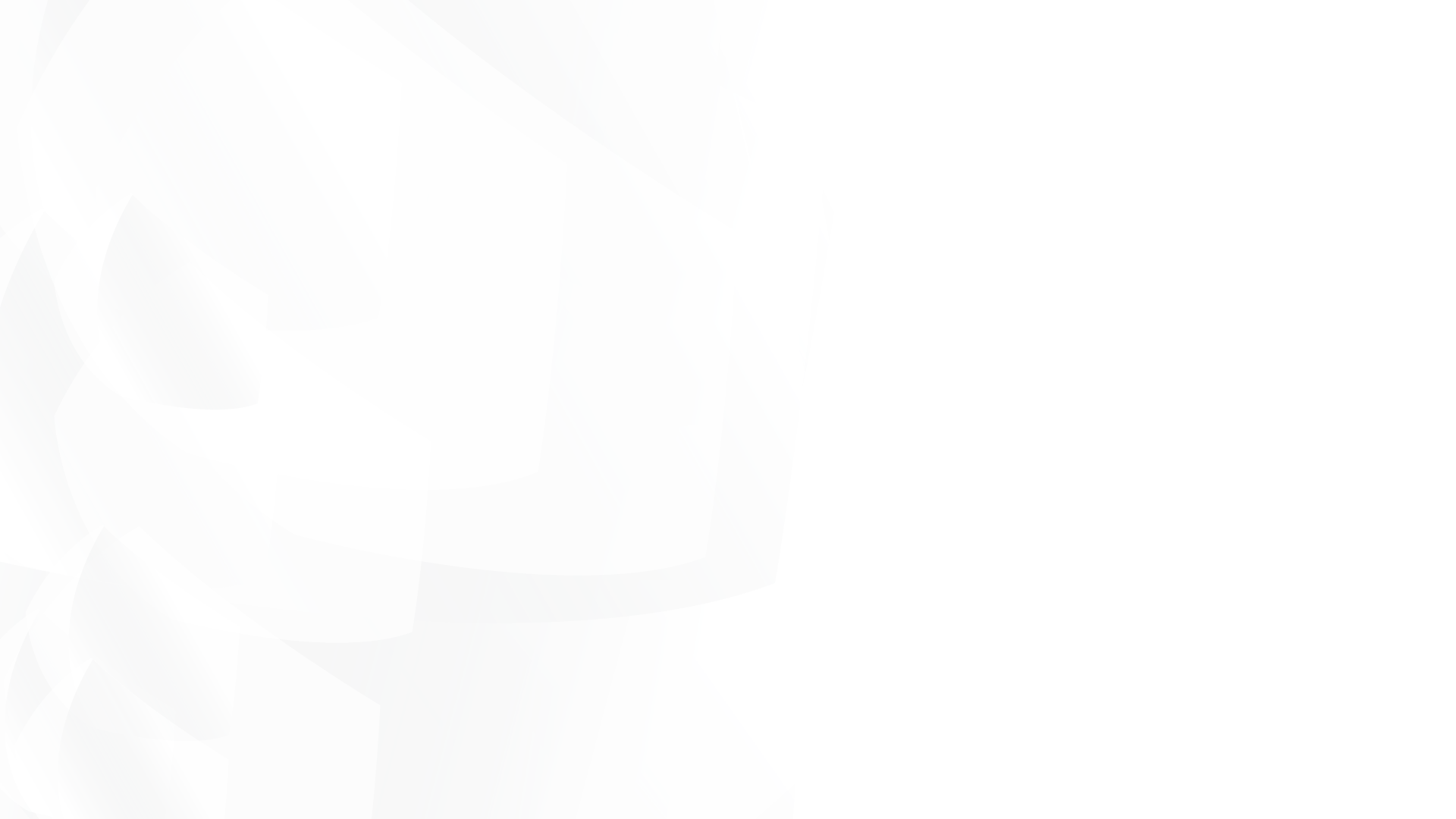 ВЫБОР ПУТИ


Какой быть в будущем пенсионной системе, на каких принципах она должна работать?

Последние годы шли активные дискуссии по этим вопросам.

Наметились варианты направления дальнейшего реформирования пенсионного законодательства.
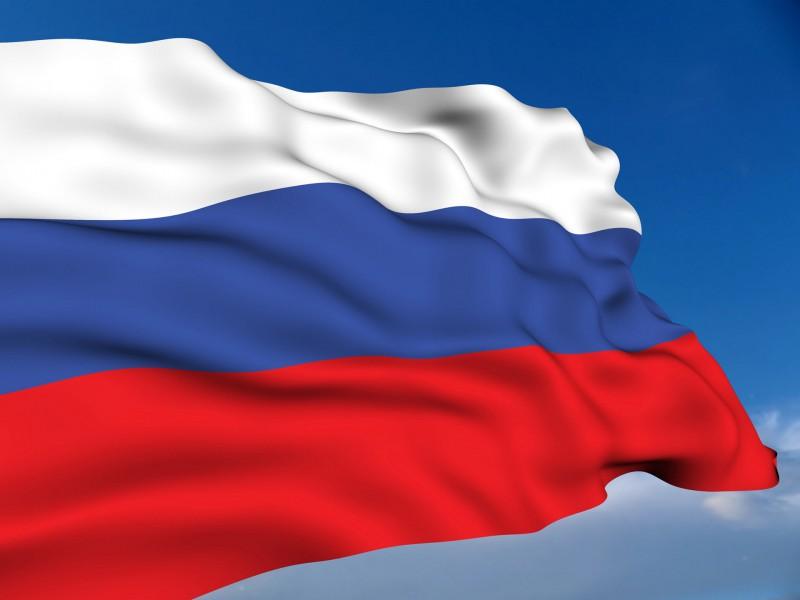 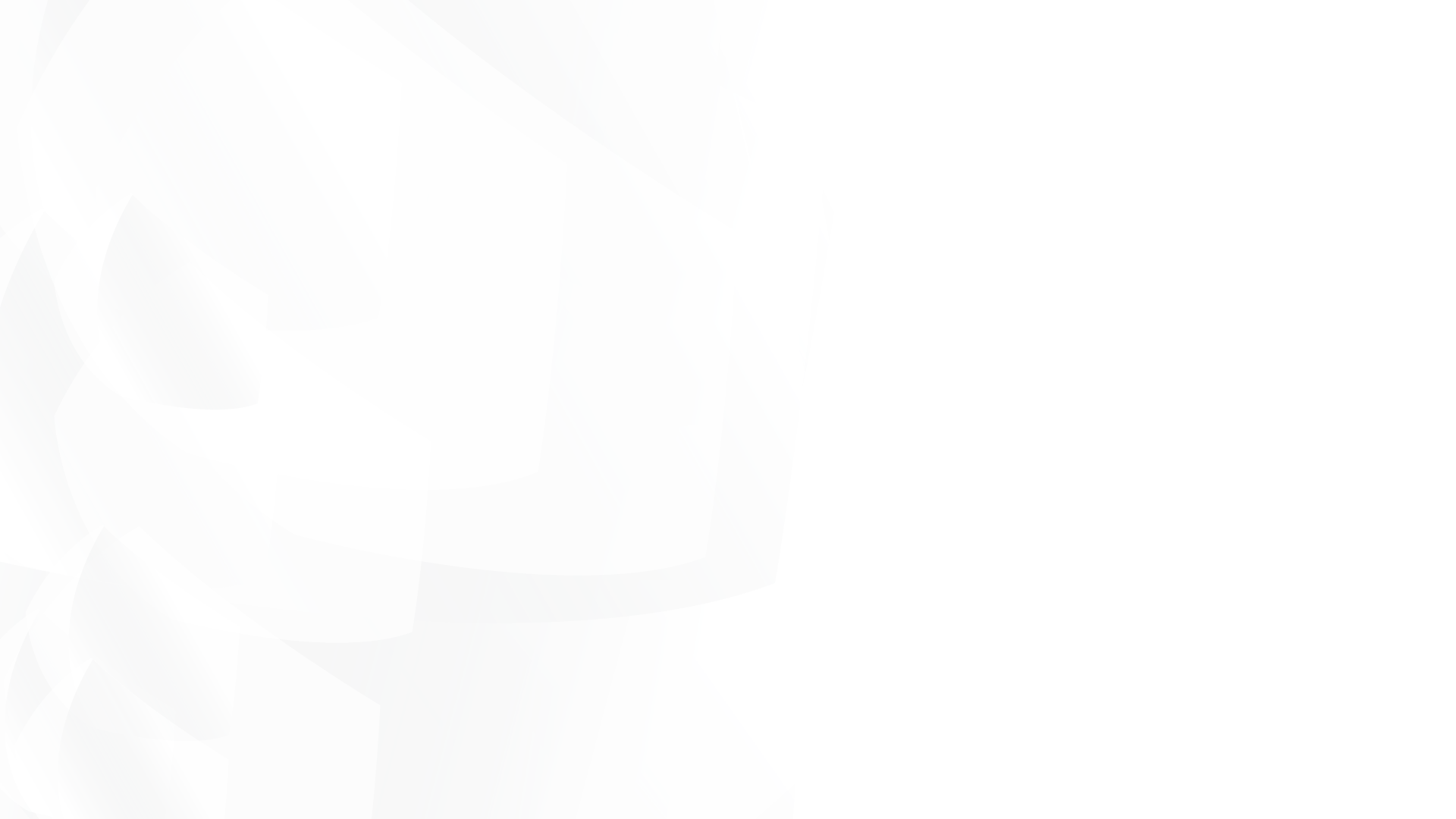 Предложения сторонников
«рыночных» механизмов:
резко усилить накопительный компонент в пенсионировании граждан вплоть до полного его перевода в НПФ
снизить взносы, идущие на солидарный механизм финансирования трудовых пенсий
предусмотреть в будущем «скачущие» размеры пенсии – то есть выплачивать часть пенсии ограниченный период или выдавать вместо части пенсии лекарства и т.д.
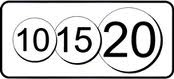 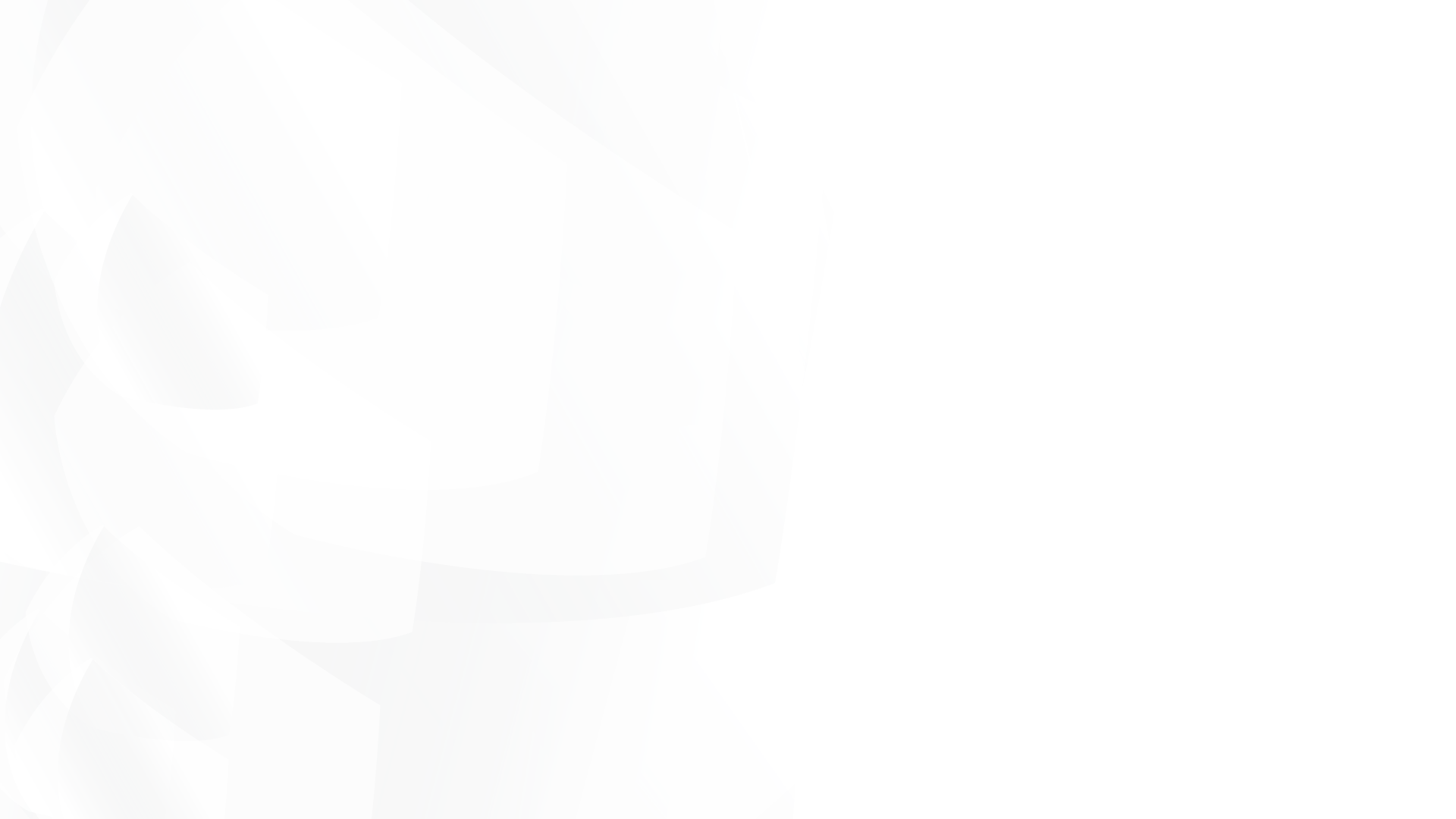 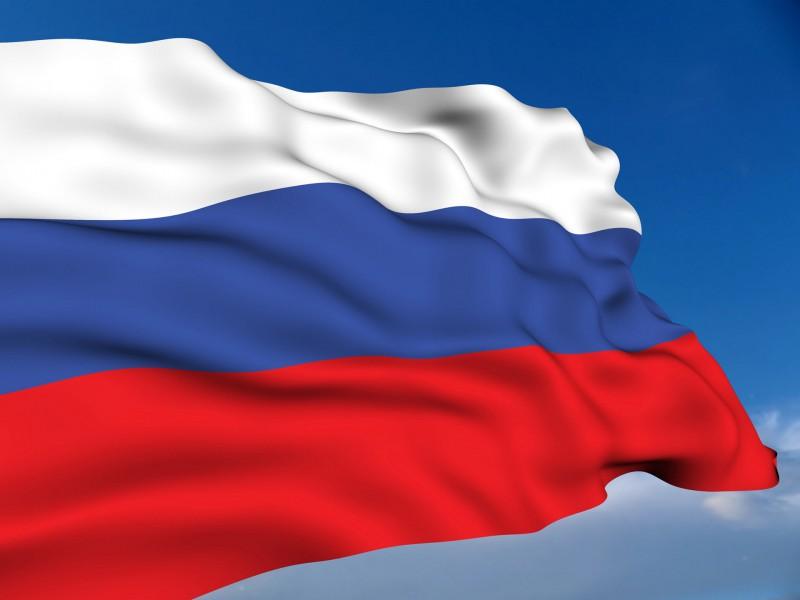 Основные проблемы пенсионной системы России:
Неадекватность пенсионной формулы
Дефекты накопительного компонента в рамках ОПС
Право собственности на средства пенсионного страхования
Некодифицированность пенсионного законодательства
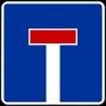 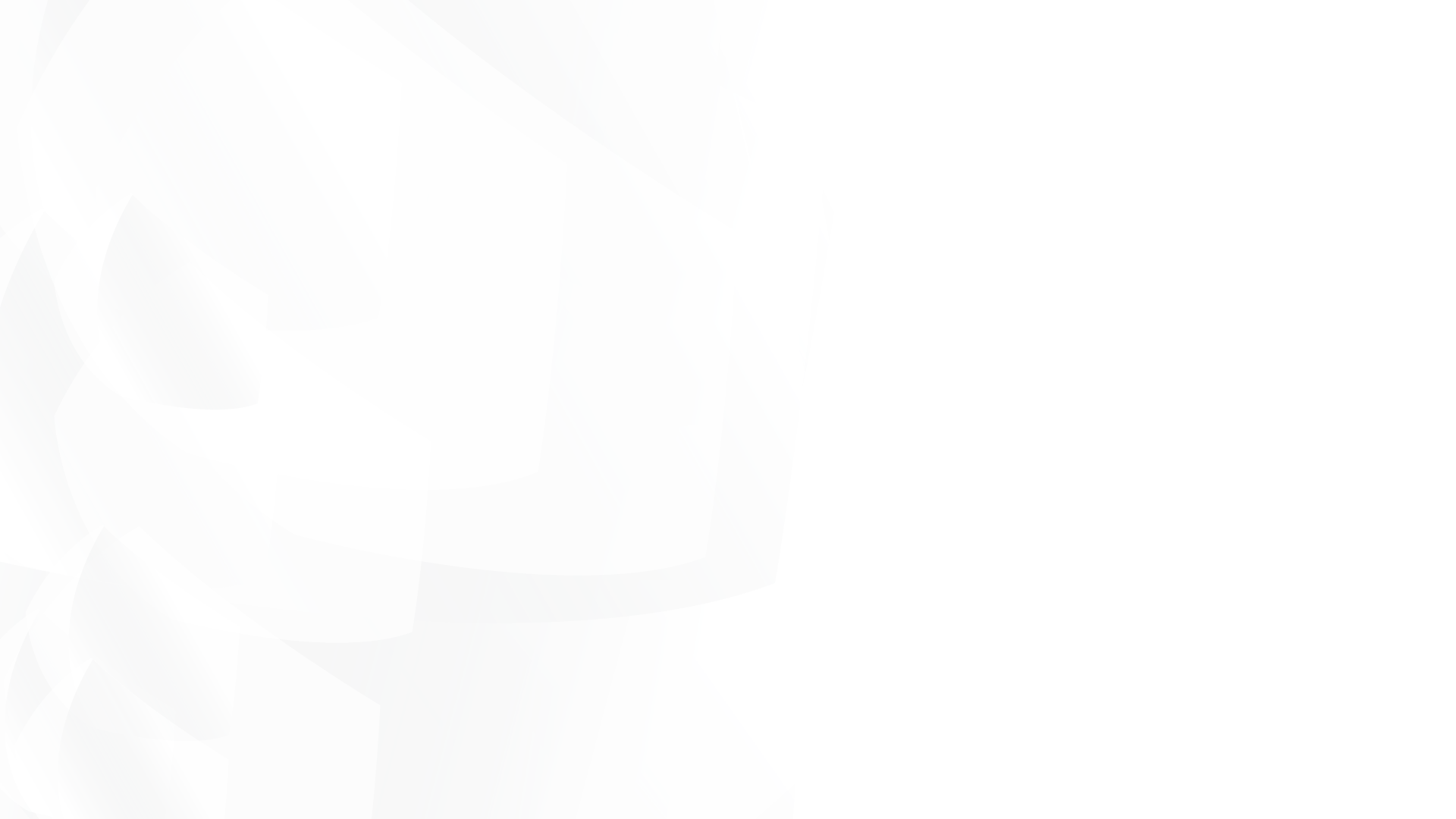 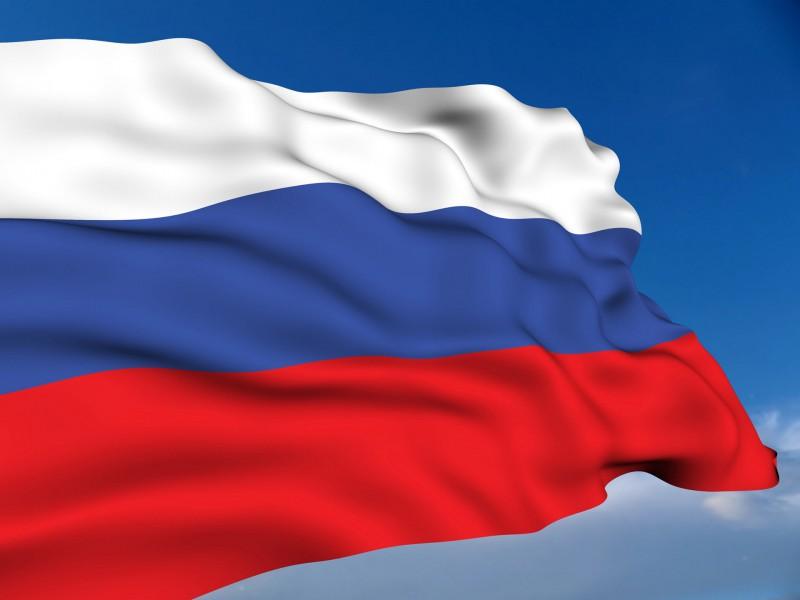 Главная задача
реформирования пенсионной сферы -
пересмотр так называемой пенсионной формулы
Цель - адекватность размера пенсии, в частности, при определенных условиях не менее международно установленного размера (40% от утрачиваемого индивидуального среднемесячного заработка) и дальнейшая зависимость такого размера пенсии от стажа, от получаемого в прошлом заработка и состояния экономики страны в целом.
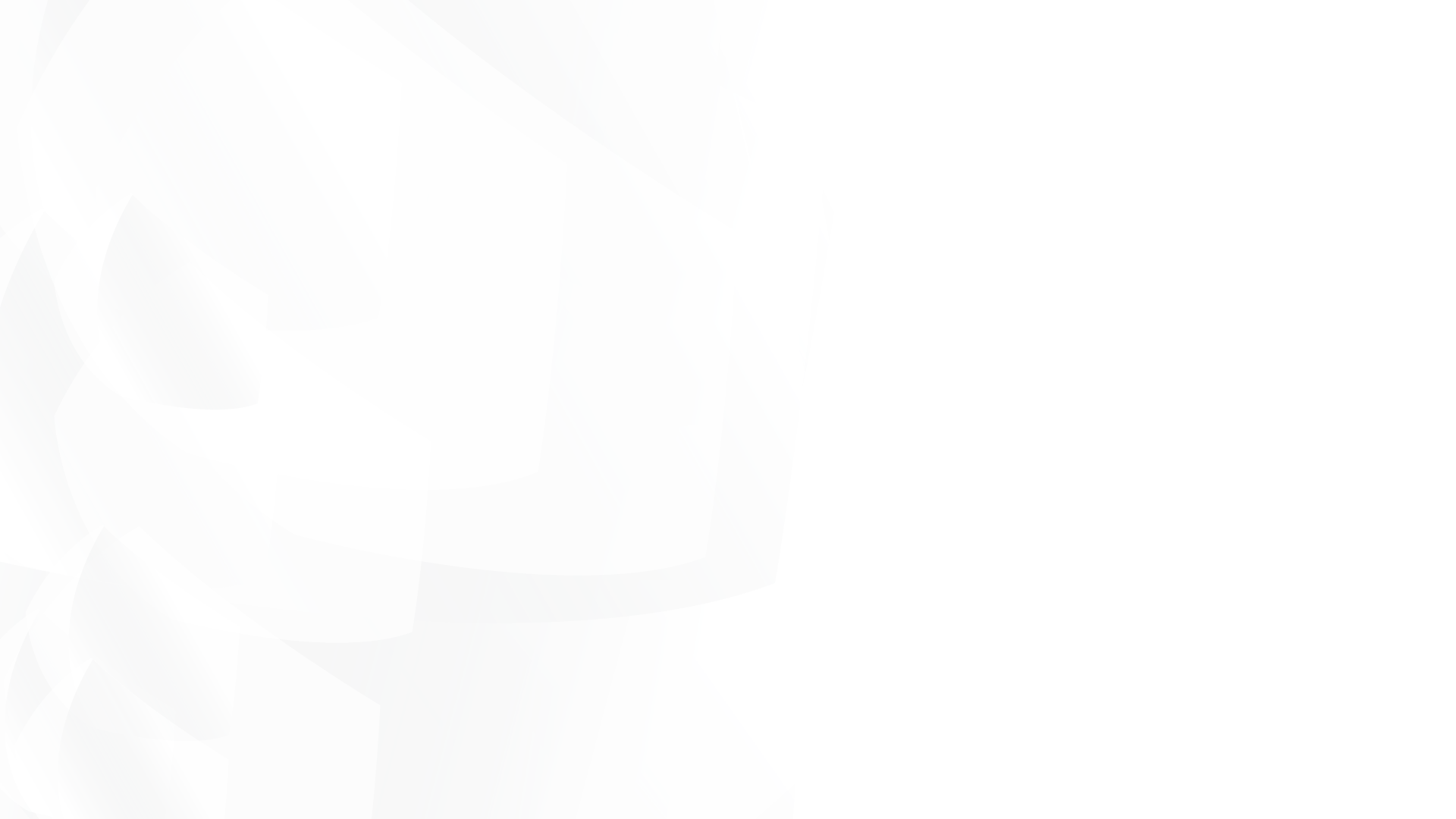 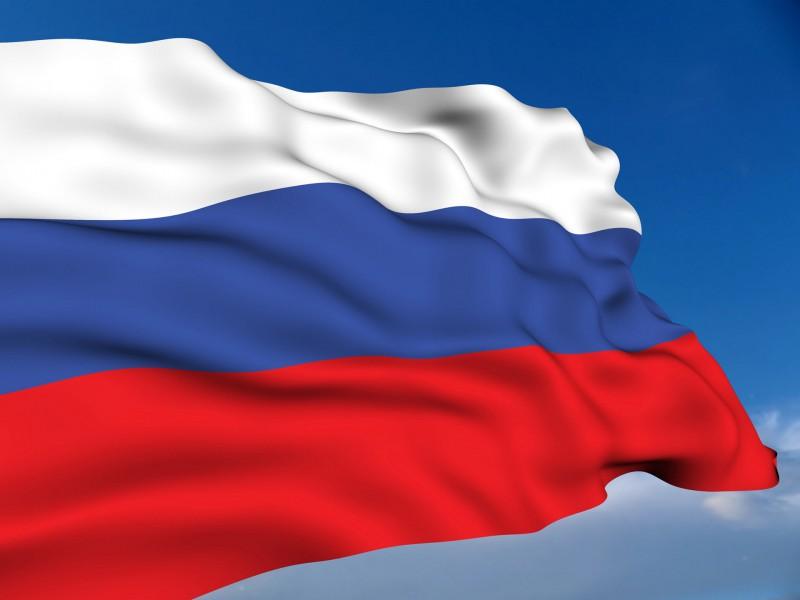 Пересмотр пенсионной формулы
Необходимо определить четкие сценарные параметры, которые были бы понятны застрахованных лицам и соответствовали бы целям обязательного пенсионного страхования, например, предложить варианты:
минимальных размеров пенсий
минимальных и средних коэффициентов замещения трудовой пенсией утрачиваемого заработка
соотносимости получаемых пенсий с прожиточным минимумом пенсионера
возможного диапазона размера получаемой в будущем пенсии (например, 1 к 7 минимум к максимуму) и т.д.
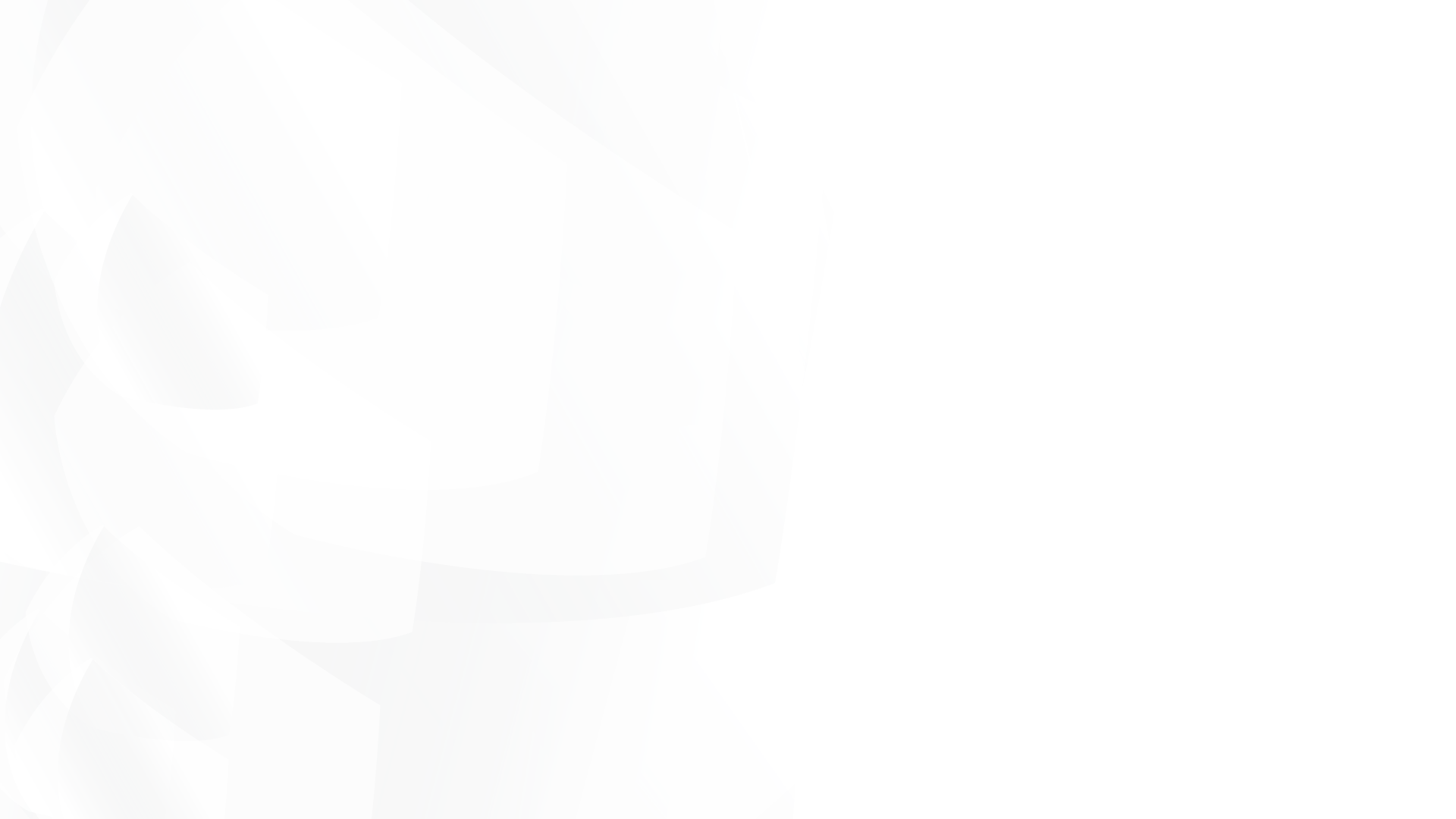 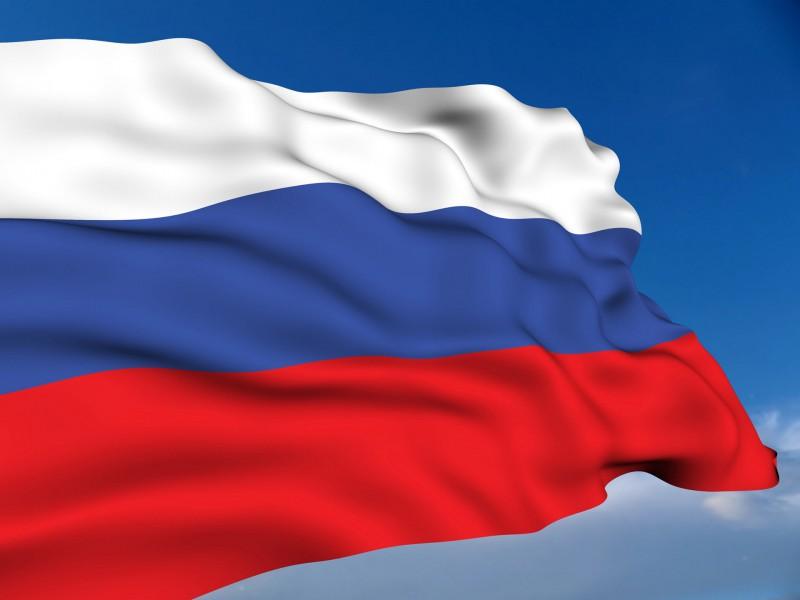 Пересмотр пенсионной формулы
Адекватные размеры пенсий невозможны без одновременного развития системы оплаты труда в стране. Если одним из ориентиров для будущего размера пенсии делать соотносимость с утрачиваемым заработком – то низкий размер такого заработка влечет ущербность и размера будущей пенсии.
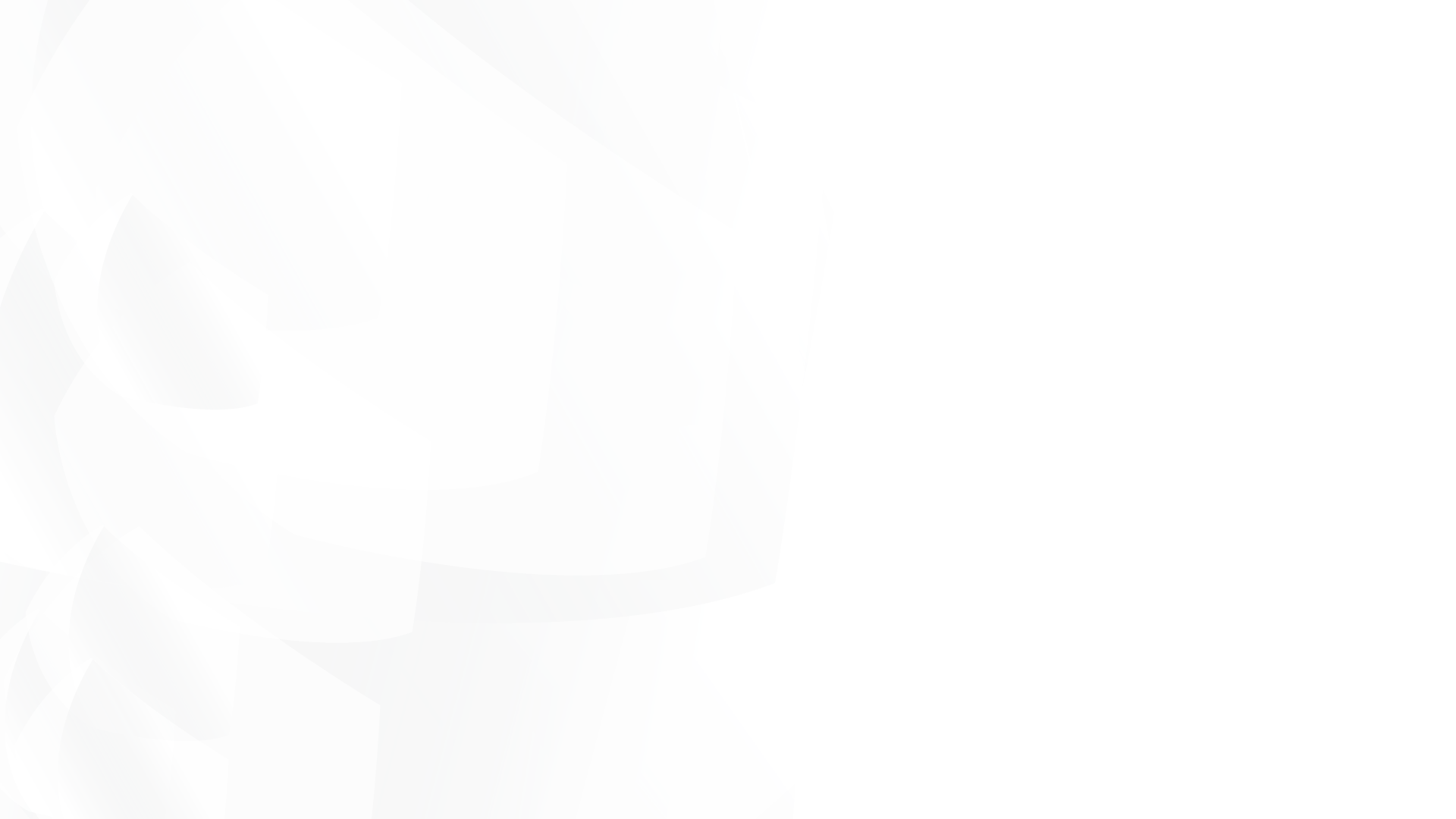 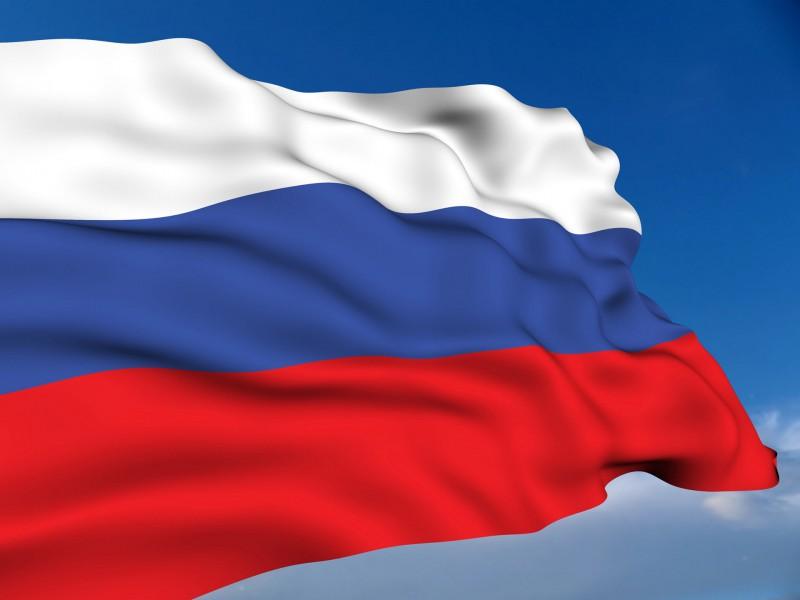 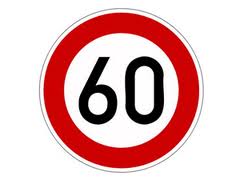 Проблема повышения пенсионного возраста.
При сохранении применяемой на сегодня так называемой «прямо эквивалентной» формулы расчета трудовых пенсий (размер пенсии напрямую и в основном зависит от учтенных в ПФР взносов), повышение пенсионного возраста дает лишь кратковременный эффект экономии средств. В последующем будет необходимо «обналичить» (выдать) накопленные проиндексированные пенсионные права за период образовавшейся разницы между новым и старым возрастом выхода на пенсию.
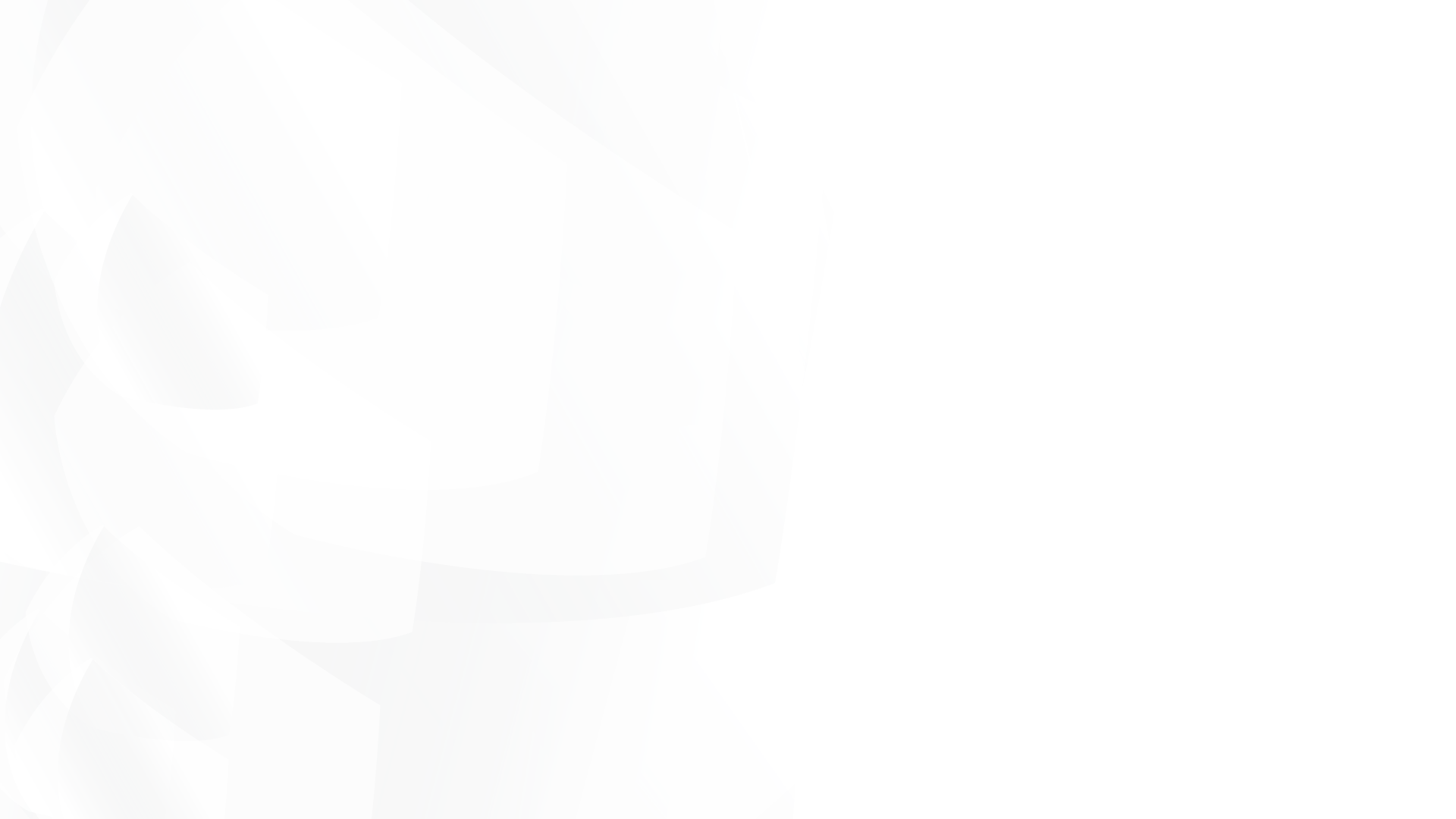 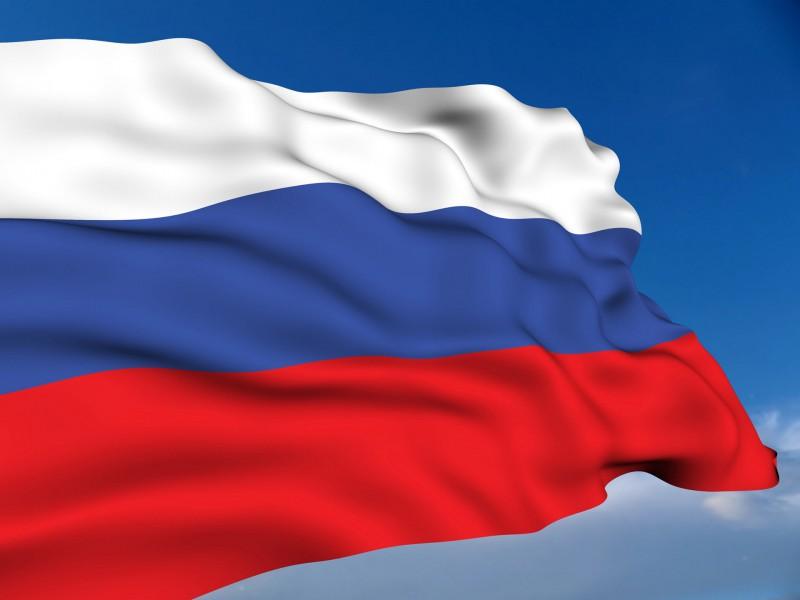 Проблема встроенного в обязательное пенсионное страхование накопительного компонента
Осуществляется принудительное изъятие значительной части страховых взносов (6%) у половины трудоспособного населения (далее эта доля в структуре населения страны будет расти) из текущей пенсионной системы (то есть средства не достаются нынешним пенсионерам), при обещании вернуть средства этим лицам после многолетнего инвестирования в виде отдаленных  по времени накопительных частей их будущих трудовых пенсий по старости.
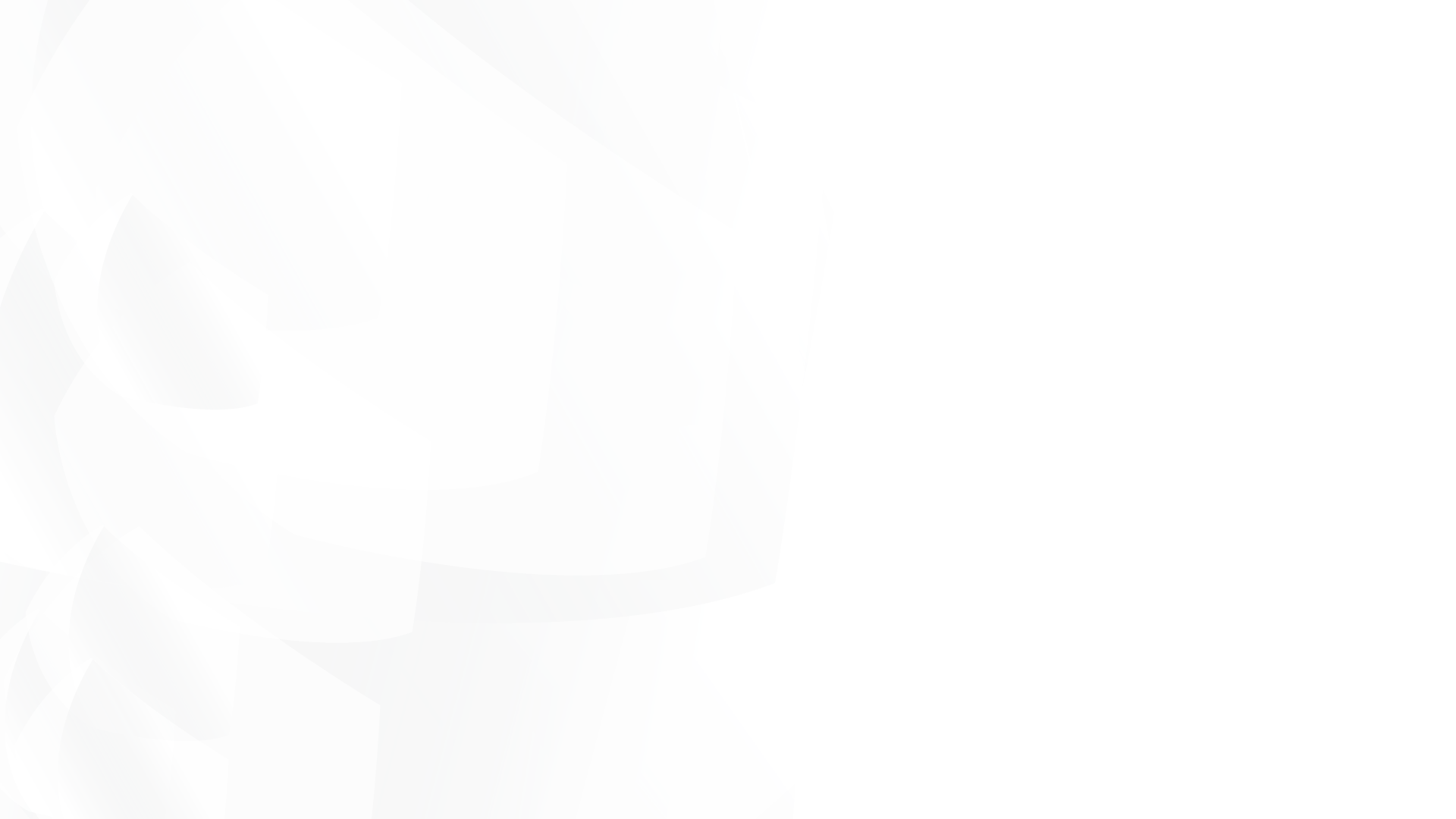 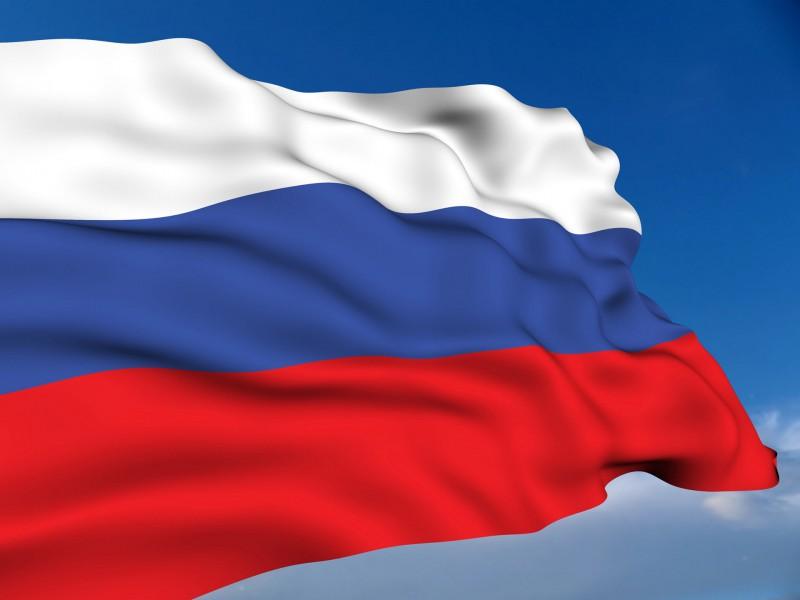 Накопительный компонент
Летом 2011 года принят в первом чтении Проект Федерального закона N 570935-5 "О порядке финансирования выплат за счет средств пенсионных накоплений". То есть, сейчас Россия на пороге нового витка реформирования накопительного пенсионного компонента
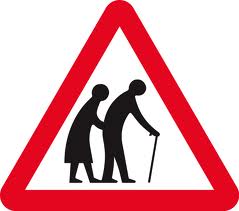 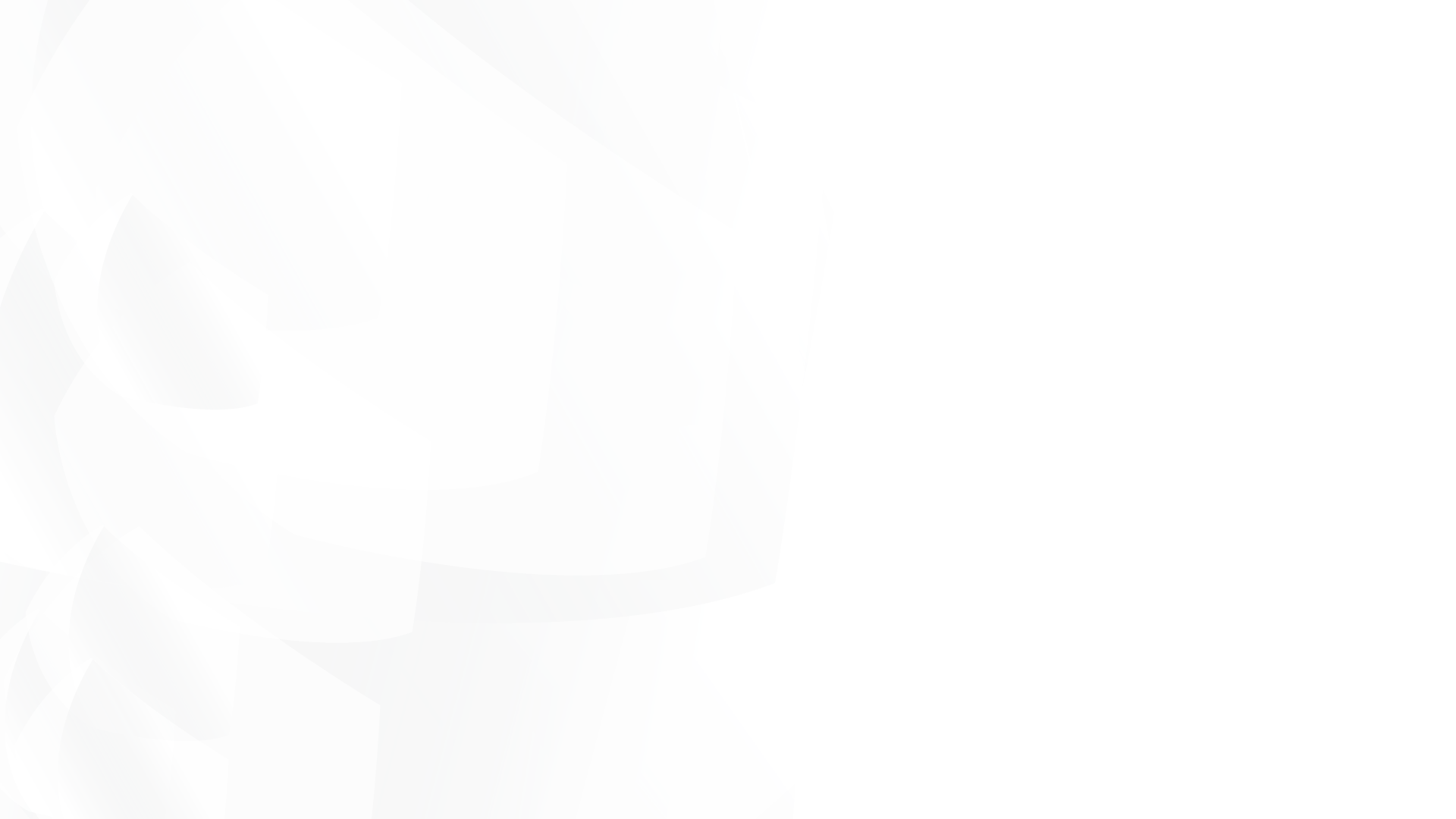 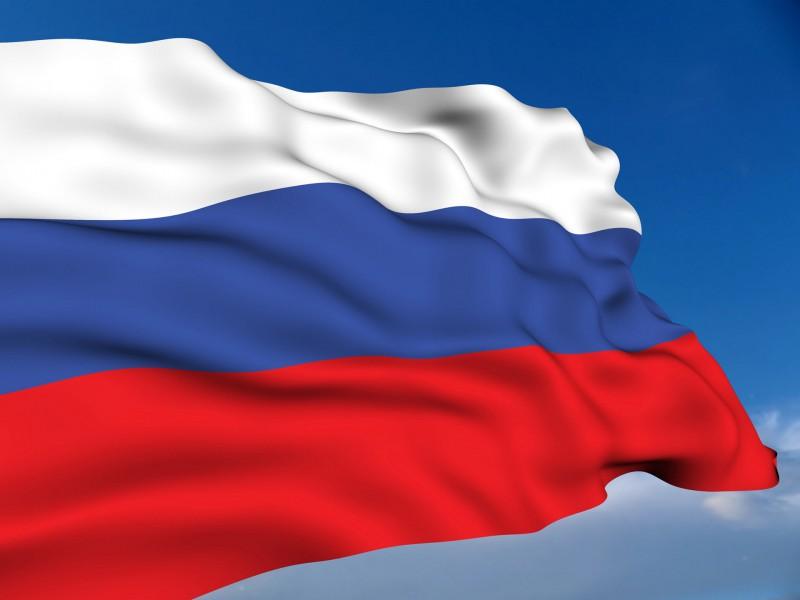 Что мотивировало российского законодателя при принятии в 2001 году решения о введении накопительного компонента в систему обязательного пенсионного страхования?
Надежда на успех зарубежных аналогичных моделей (Латинская Америка, Восточная Европа, Казахстан);
Надежда на устойчивый рост экономики страны, а также на стабильно высокие цифры доходности от инвестирования собираемых пенсионных накоплений;
Надежда на популярность свободы выбора негосударственного способа формирования своей пенсии (частного инвестирования пенсионных взносов в различные финансовые инструменты).
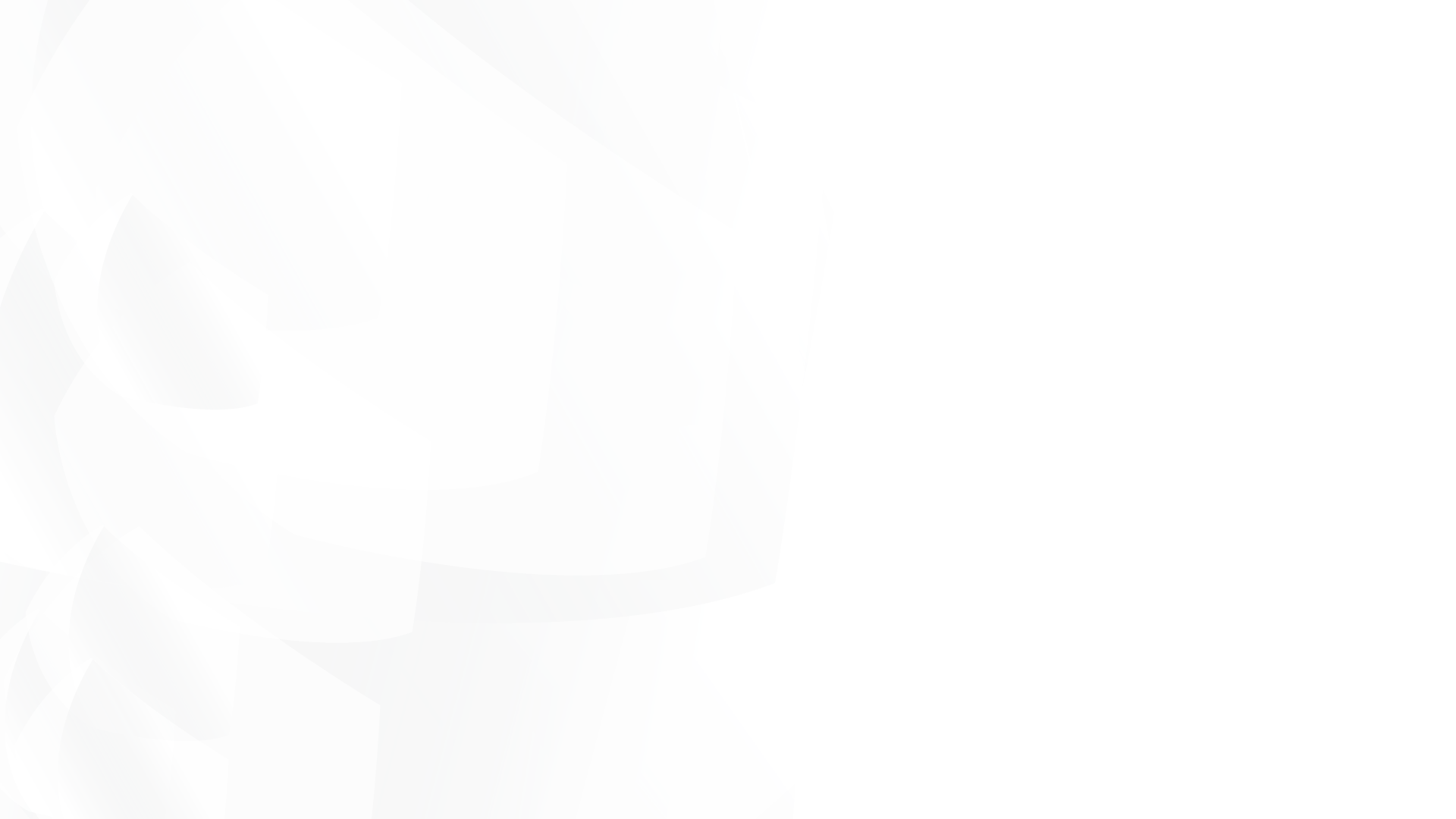 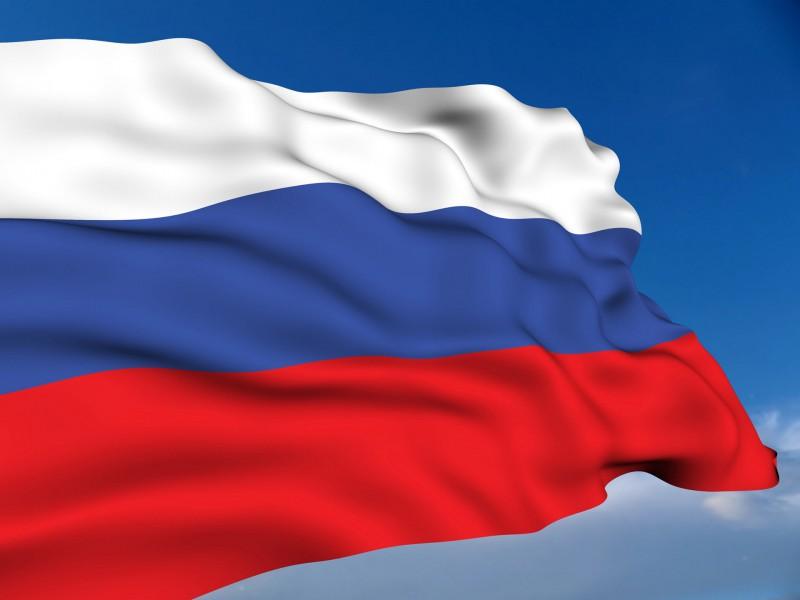 Накопительный компонент
Накопительный компонент в случае его усиления и сохранения в качестве обязательного – это длинный, но верный путь к эскалации бедности.
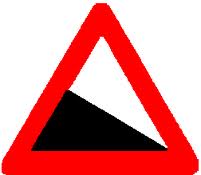 [Speaker Notes: Economic legacy of the WC (tourism, infrastructure, new jobs)

Economic value of the Championship

Additional tourist streams as internal, and from abroad will appear not only during the Championship, but also after it;

- Progress of an infrastructure (transport, communication, hotels, etc.); 

- Progress of the private-state partnership.]
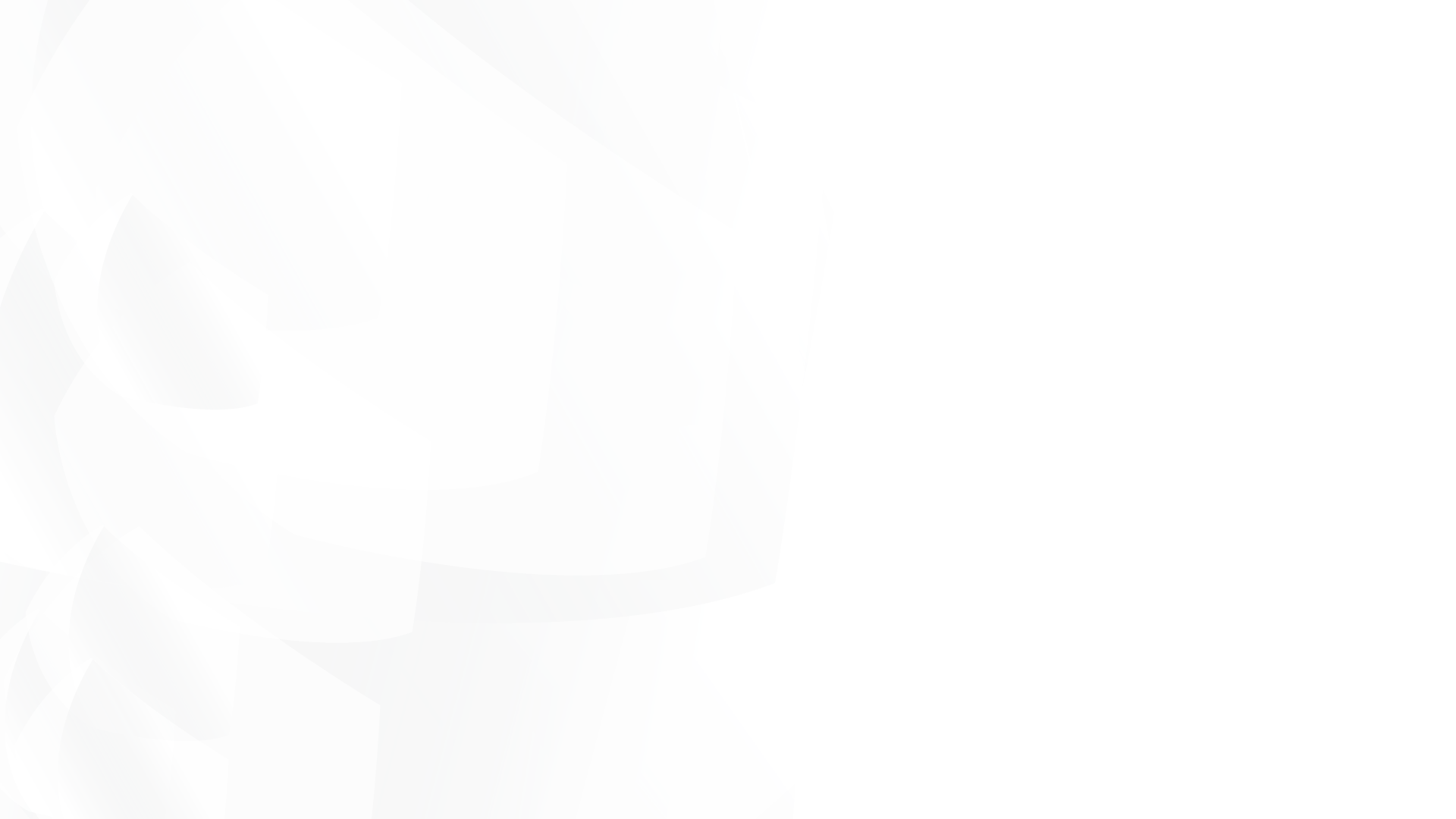 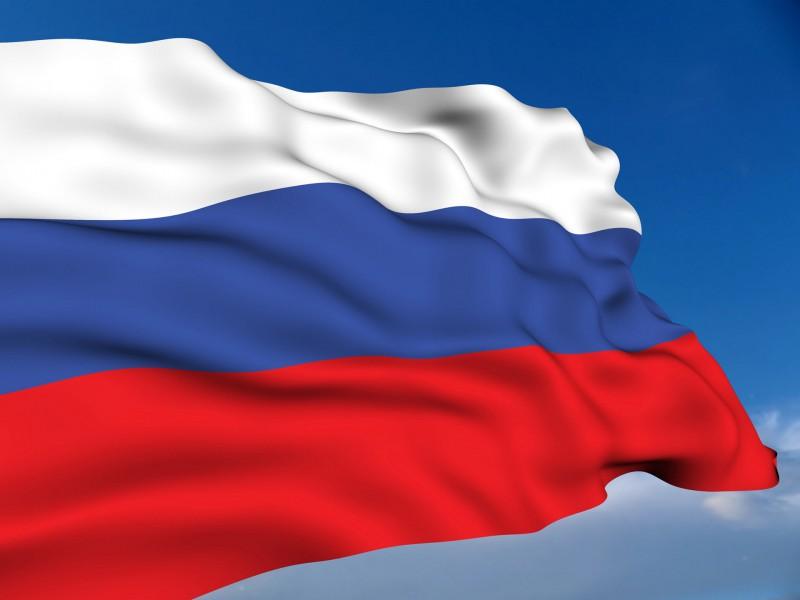 Сравнение «доходности» ПК и ПН
*Согласно данным сайта http://npf.investfunds.ru/
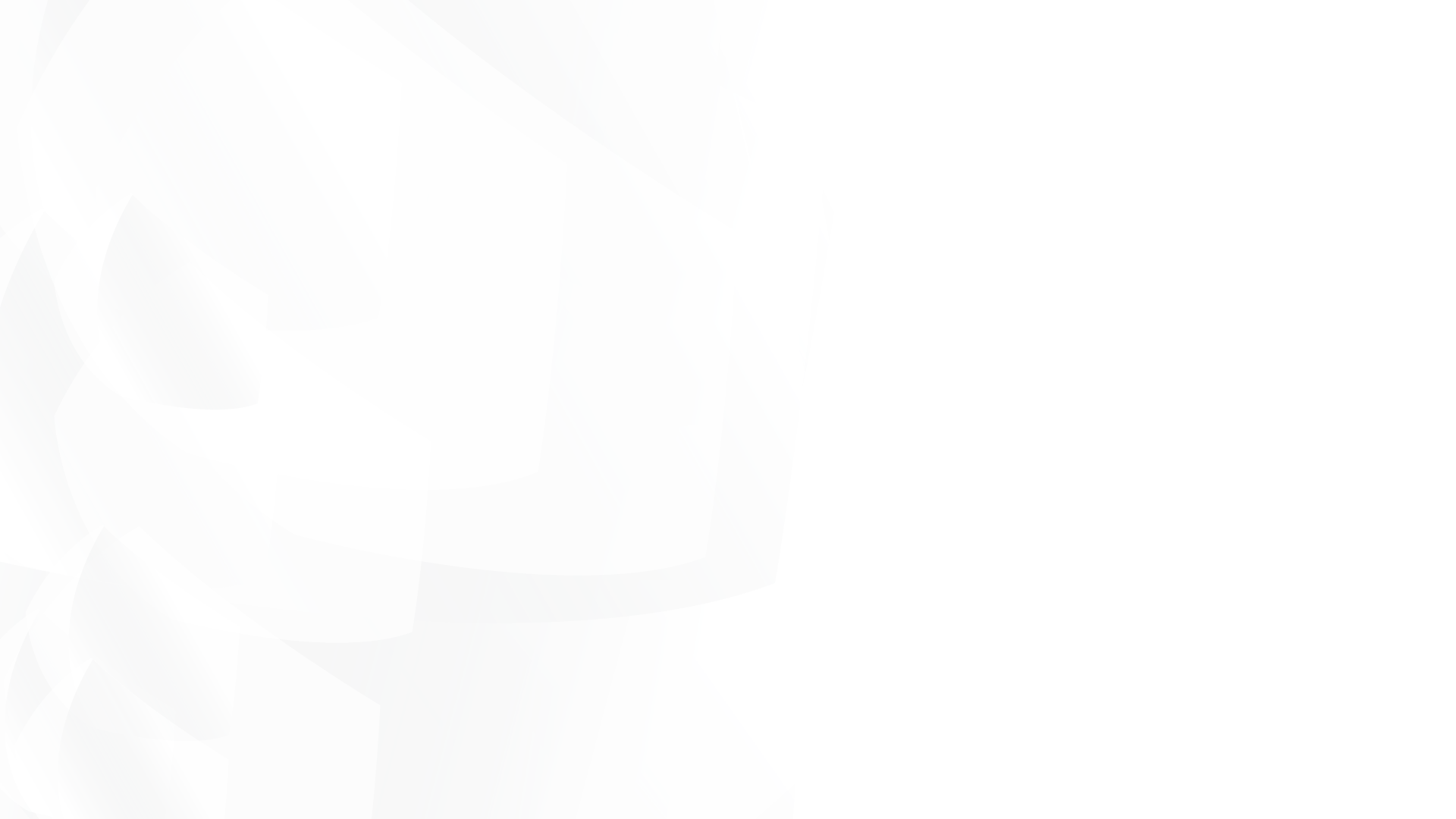 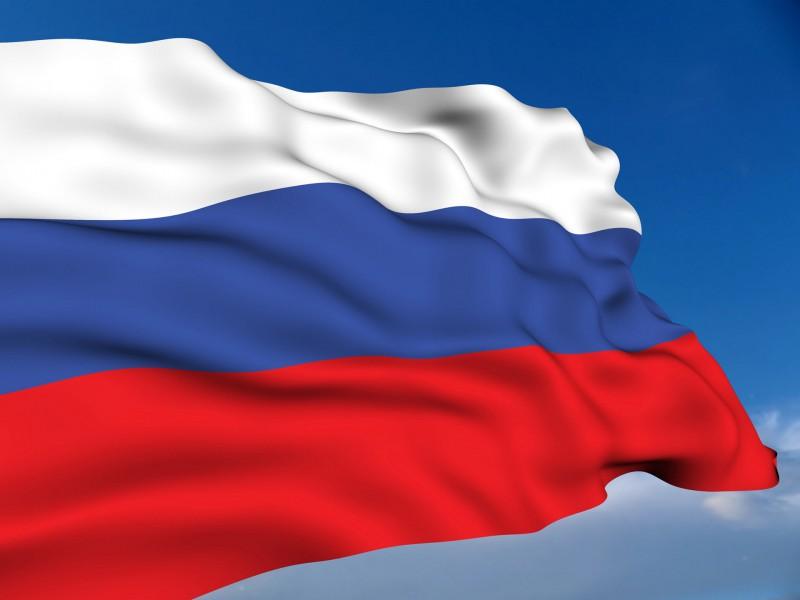 Суммы пенсионных накоплений в рамках ОПС*
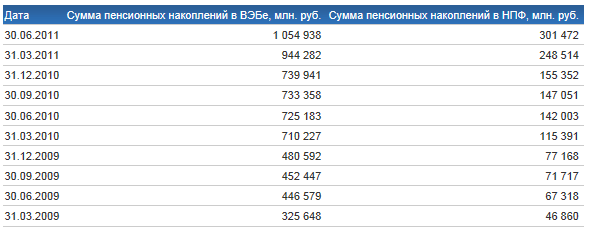 *Согласно данным сайта http://npf.investfunds.ru/
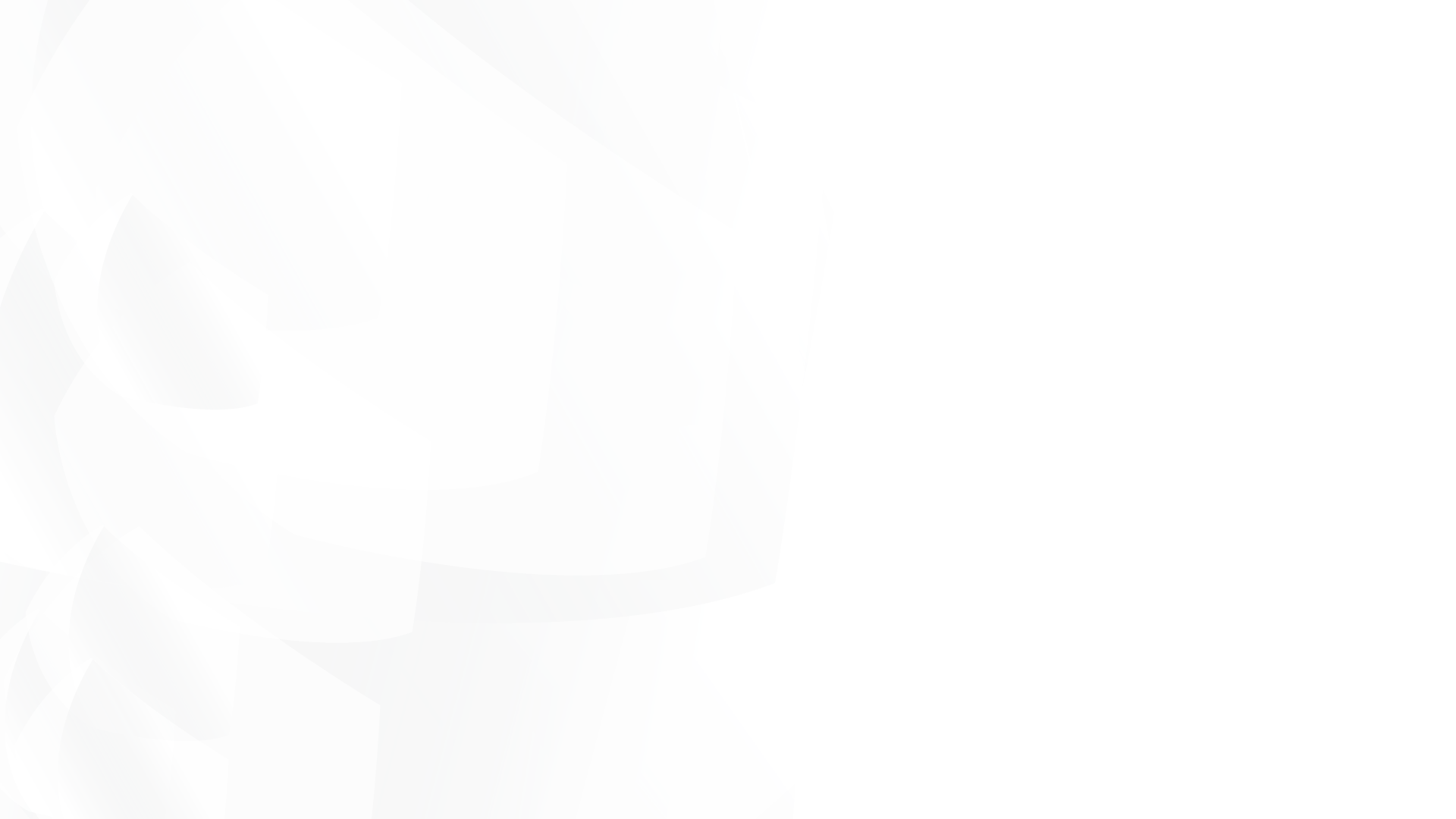 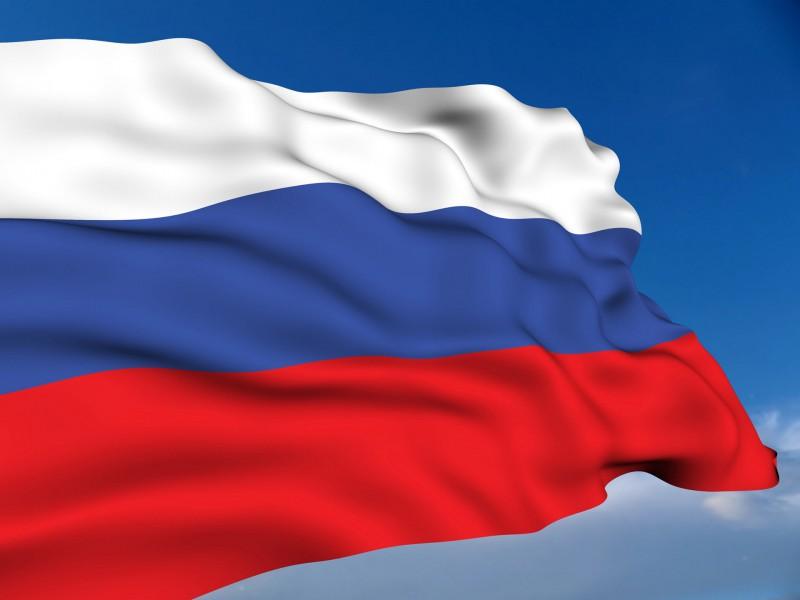 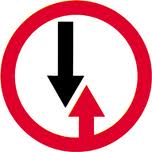 Стремление получить для НПФ особые условия в рамках ОПС
право НПФ на выплату срочной пенсии (например, 10 лет)
право индивидуально в НПФ определять «Т» (период дожития)
право НПФ самостоятельно определять индексацию накопительной пенсии и т.д.

Эти возможные льготы НПФ не совестимы с единством системы обязательного социального страхования. Сами НПФ понимают «спящие» проблемы обременения рыночных по сути НПФов социальными гарантиями, присущими социальному страхованию
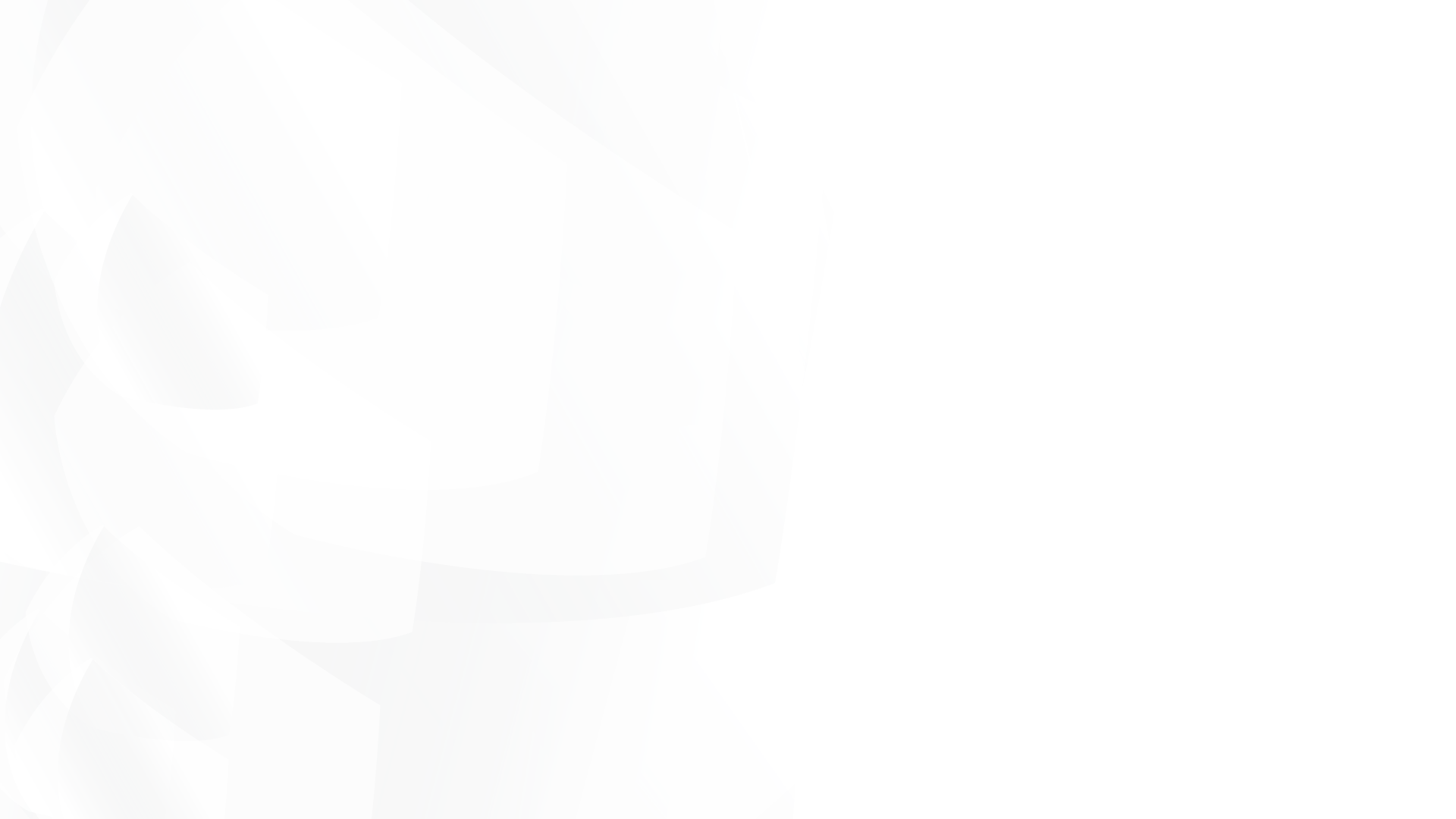 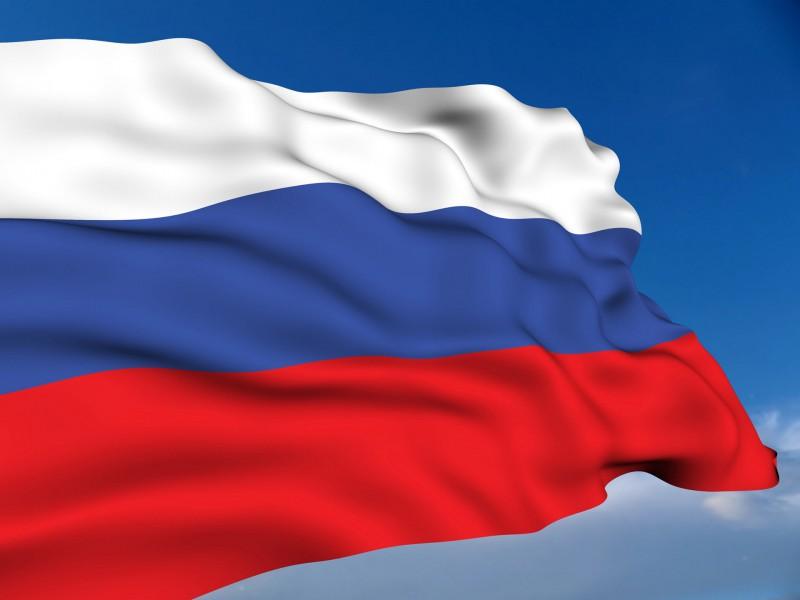 Конституционный Суд России
«…различия допустимы, если они объективно оправданны, обоснованны и преследуют конституционно значимые цели, а используемые для достижения этих целей правовые средства соразмерны им. …<Это>… означает, помимо прочего, запрет вводить такие ограничения в правах лиц, принадлежащих к одной категории, которые не имеют объективного и разумного оправдания (запрет различного обращения с лицами, находящимися в одинаковых или сходных ситуациях)».

Вывод: условия и порядок расчета и выплаты пенсии будут почему-то кардинальным образом зависеть от категории страховщика в ОПС (ПФР или НПФ).
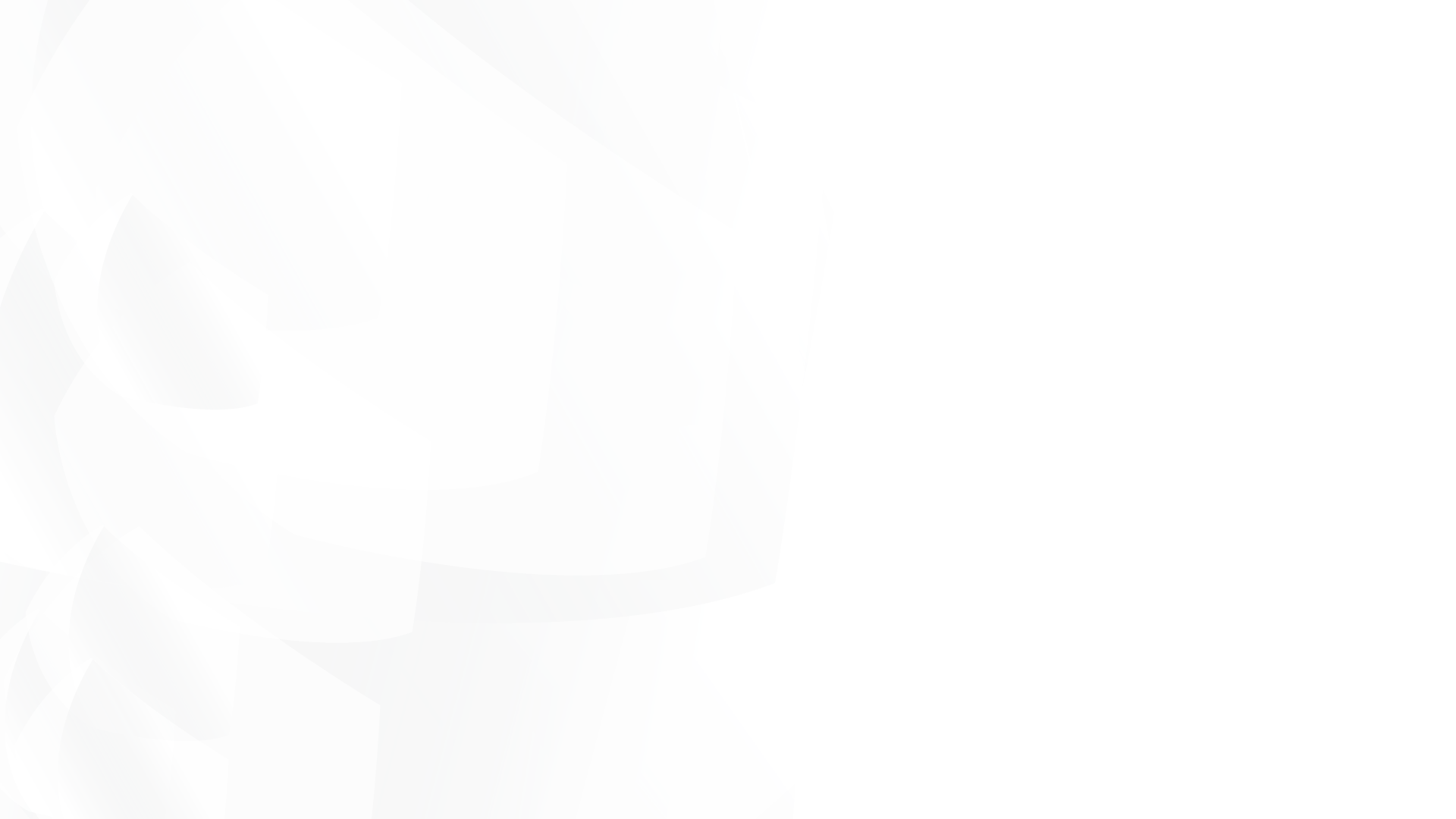 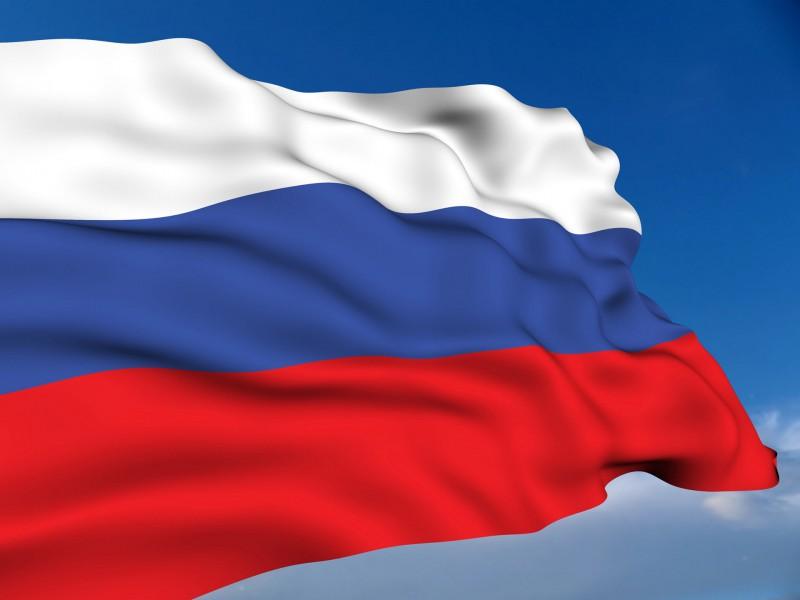 Стремление получить для НПФ особые условия в рамках ОПС
Оправдание возможного отличия в этом вопросе было бы объективным и полным только при ссылке на частный характер функционирования НПФ, который виден лишь при назначении и выплате негосударственной пенсии, а не части трудовой пенсии.
Все «клиенты-пенсионеры» - есть застрахованные лица в рамках именно обязательного социального (пенсионного) страхования. Их статус схож, един в принципах и пока отличается только в степени риска градации величины доходности инвестирования до назначения в свою пользу НЧ.
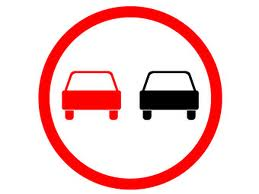 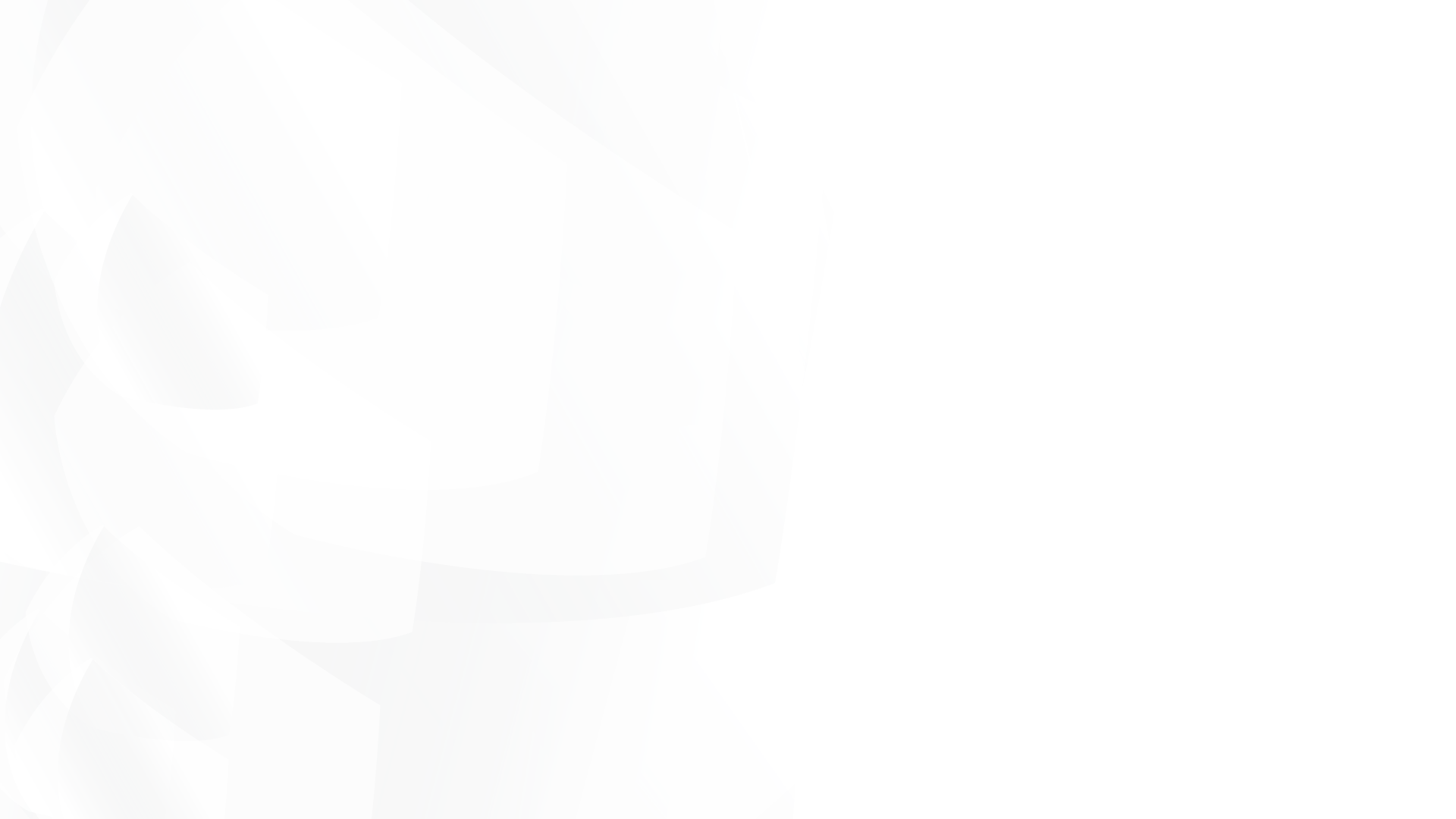 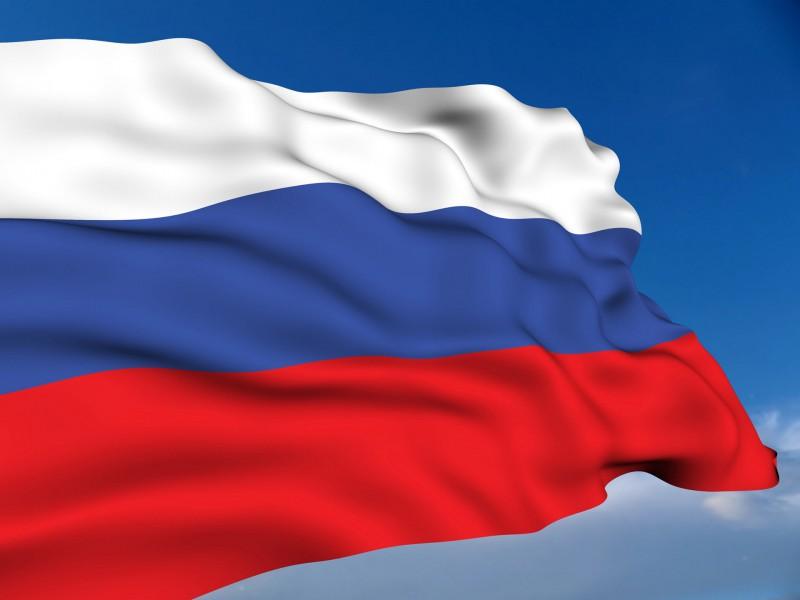 Накопительный компонент
Выходом, на наш взгляд, является либо вывод накопительного компонента в добровольную частно-правовую область отношений с реальными налоговыми льготами и страхованием риска банкротств, либо, к сожалению для НПФ, их полное и невыгодное для них подчинение единым правилам обязательного социального страхования.
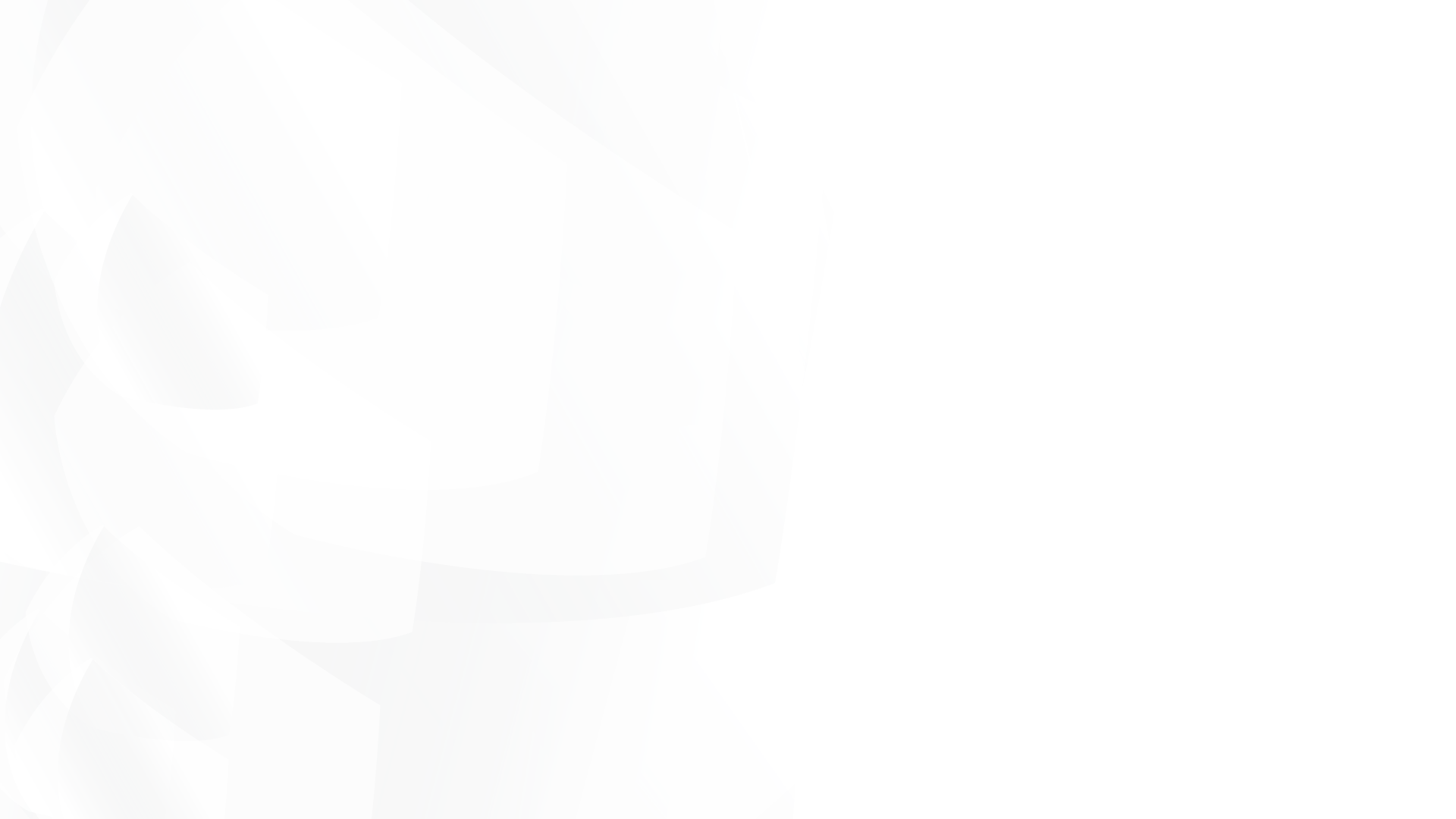 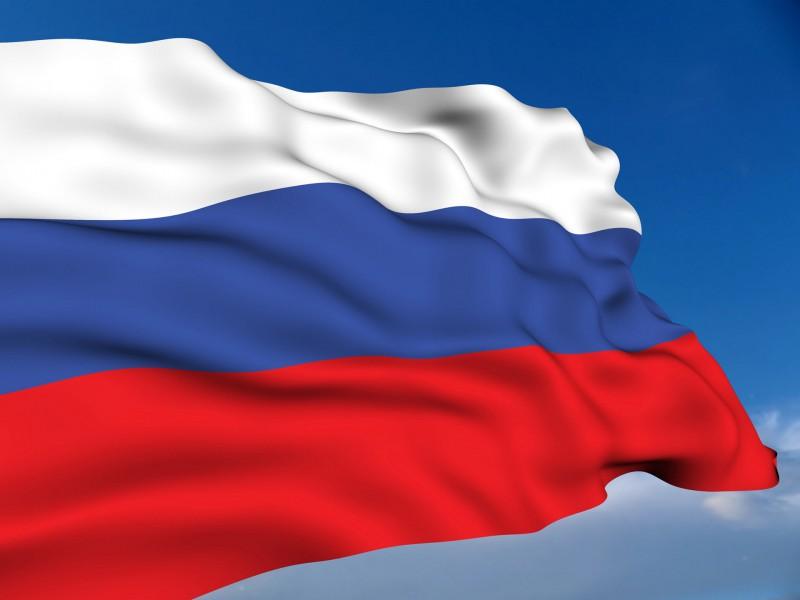 Накопительный компонент
НПФ – должны быть интересной, многогранной и уникально диспозитивной альтернативой ПФР. Их участие в системе накопительной компоненты должно быть гражданско-правовым, а не императивным и публично-правовым.
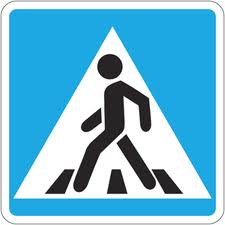 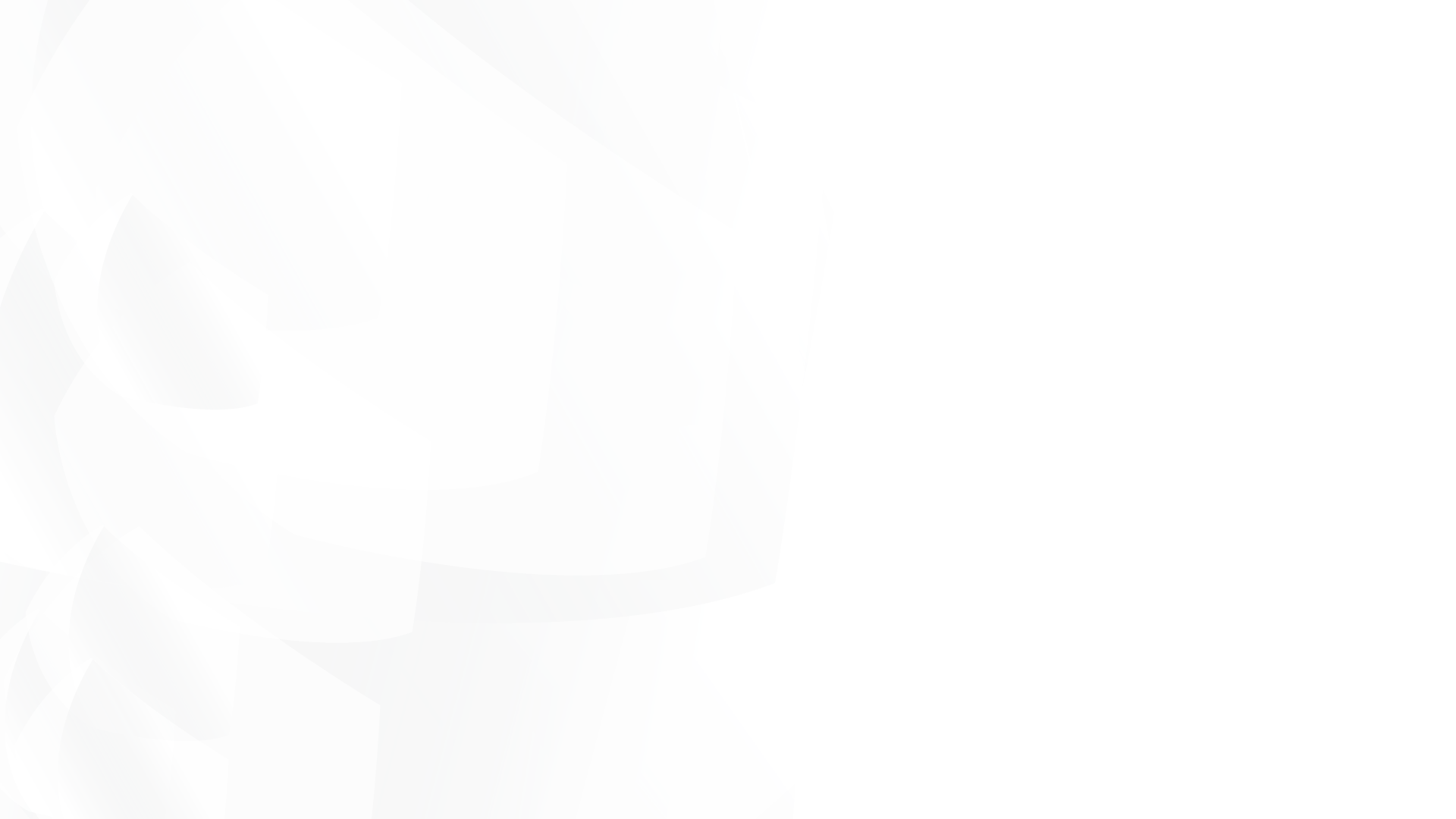 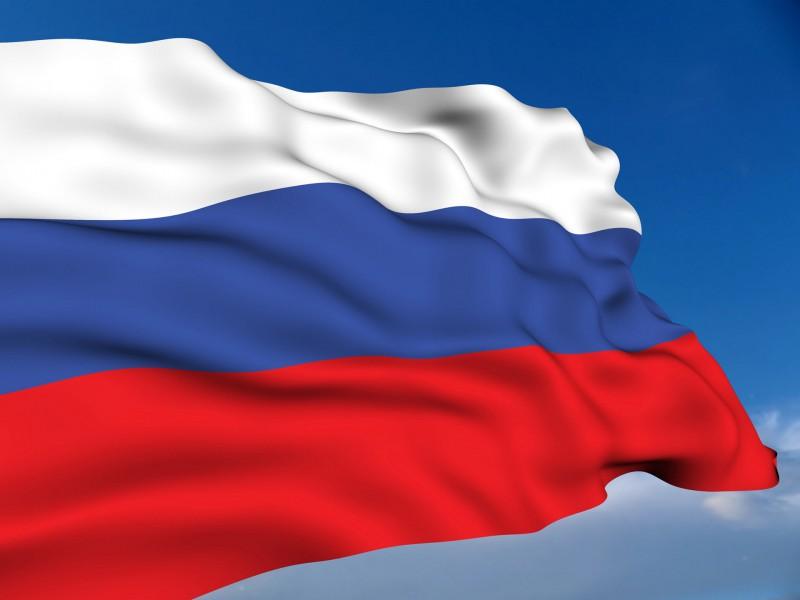 Накопительный компонент
Государство соглашается на странную конструкцию – допуская огромную свободу выбора граждан, разрешая им искать по различным субъектам высокую доходность, в хронологически отодвинутом на десятилетия завершении процесса пенсионирования, именно государство берет на себя все риски неудач НПФ.
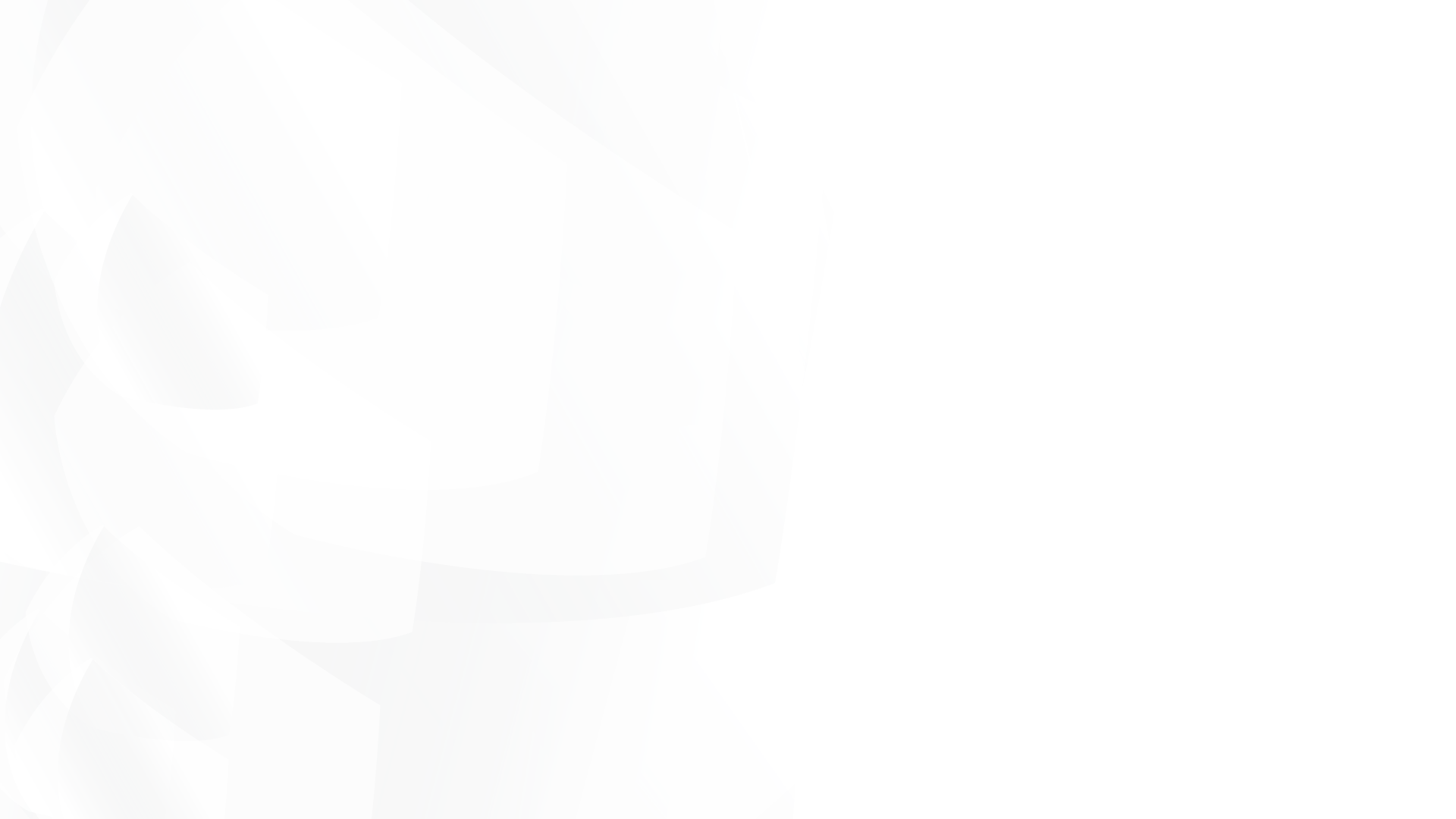 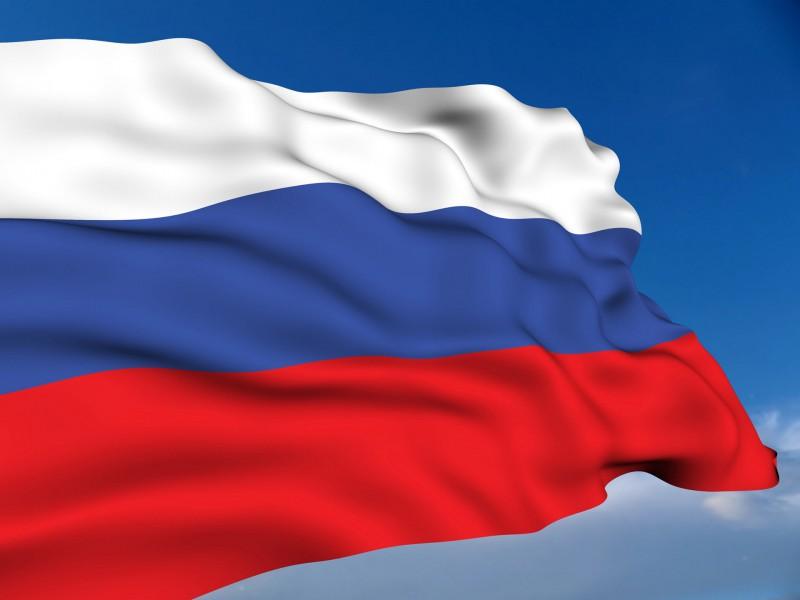 Накопительный компонент
Нужно исключить создание пенсионной «бомбы» -антагонистичного существования  гражданско-правового и социально-страхового механизмов функционирования пенсионной системы России.
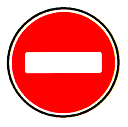 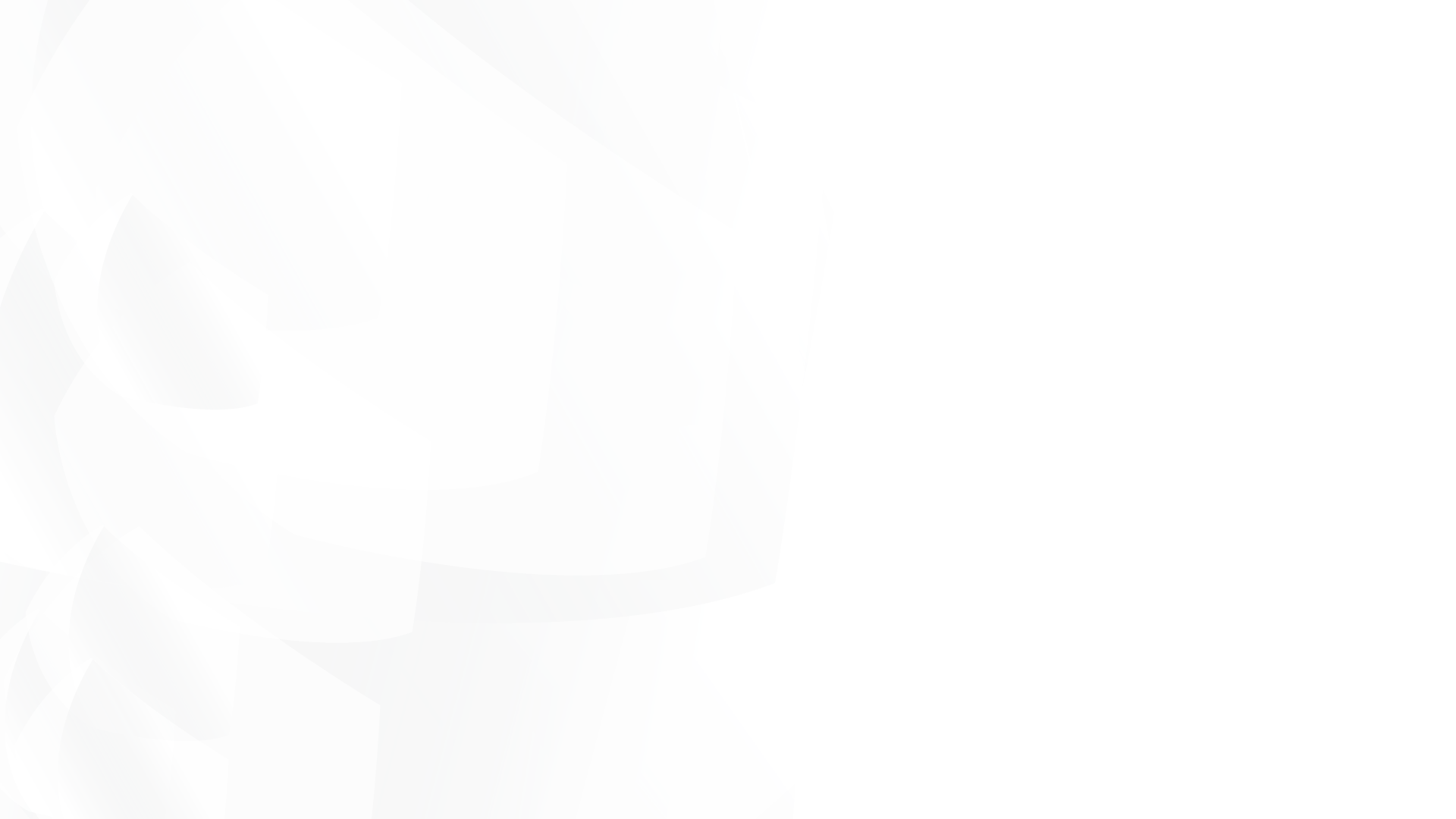 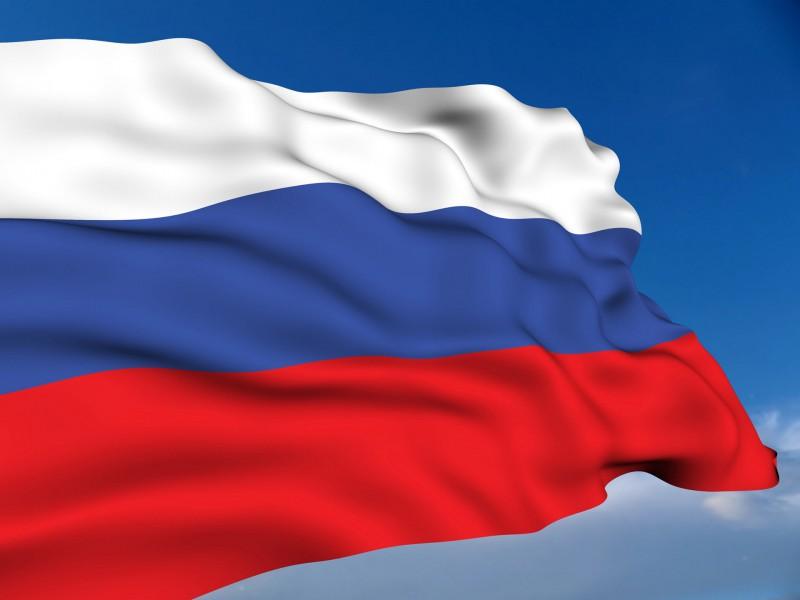 Принципиальные подходы Конституционного Суда России к пенсионной системе
ПРИНЦИП 1:
«…предусматривая принципиальную возможность установления в целях социального обеспечения по возрасту обязательного и добровольного видов пенсионного страхования, Конституция РФ тем самым обязывает федерального законодателя выработать правовые механизмы, которые послужат основой для создания раздельных либо смешанной систем пенсионного страхования. При решении этого вопроса федеральный законодатель … обладает достаточно широкой свободой усмотрения…»
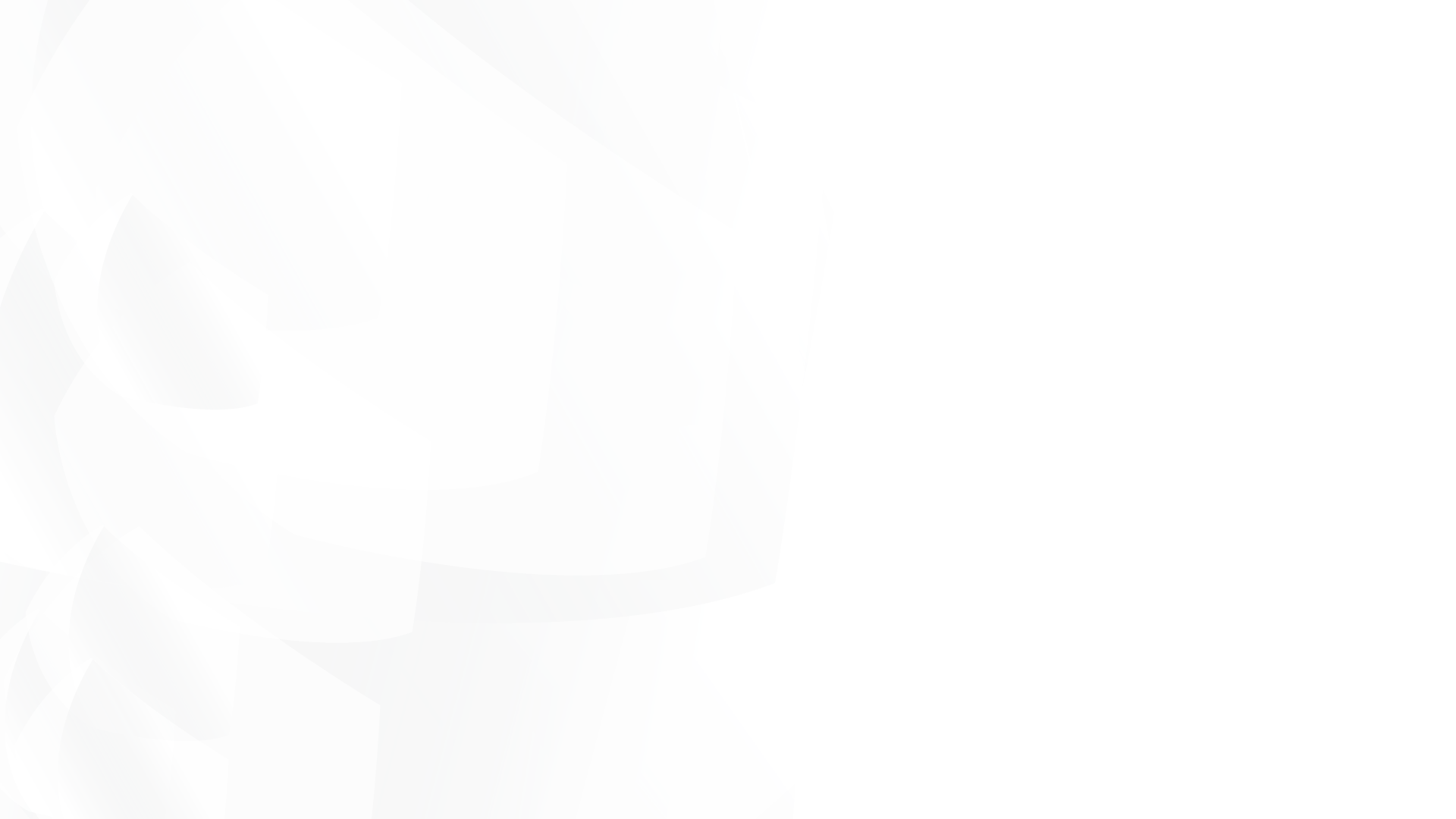 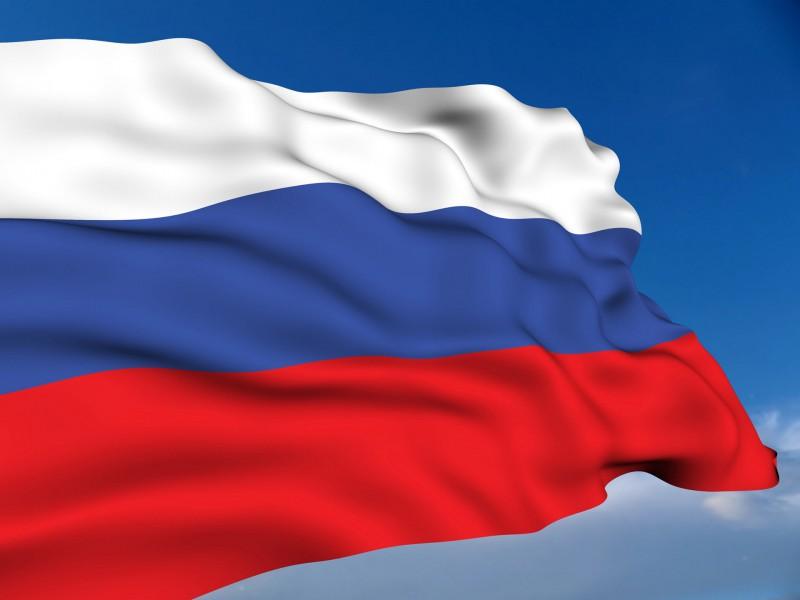 Принципиальные подходы Конституционного Суда России к пенсионной системе
ПРИНЦИП 2:
«…осуществляемое федеральным законодателем правовое регулирование, …должно базироваться на конституционно значимых принципах пенсионного обеспечения. В силу этих принципов - вне зависимости от избранного варианта решения - государство должно стремиться к тому, чтобы пенсионное обеспечение на основе обязательного пенсионного страхования гарантировало вышедшим на пенсию гражданам достойные условия жизни.»
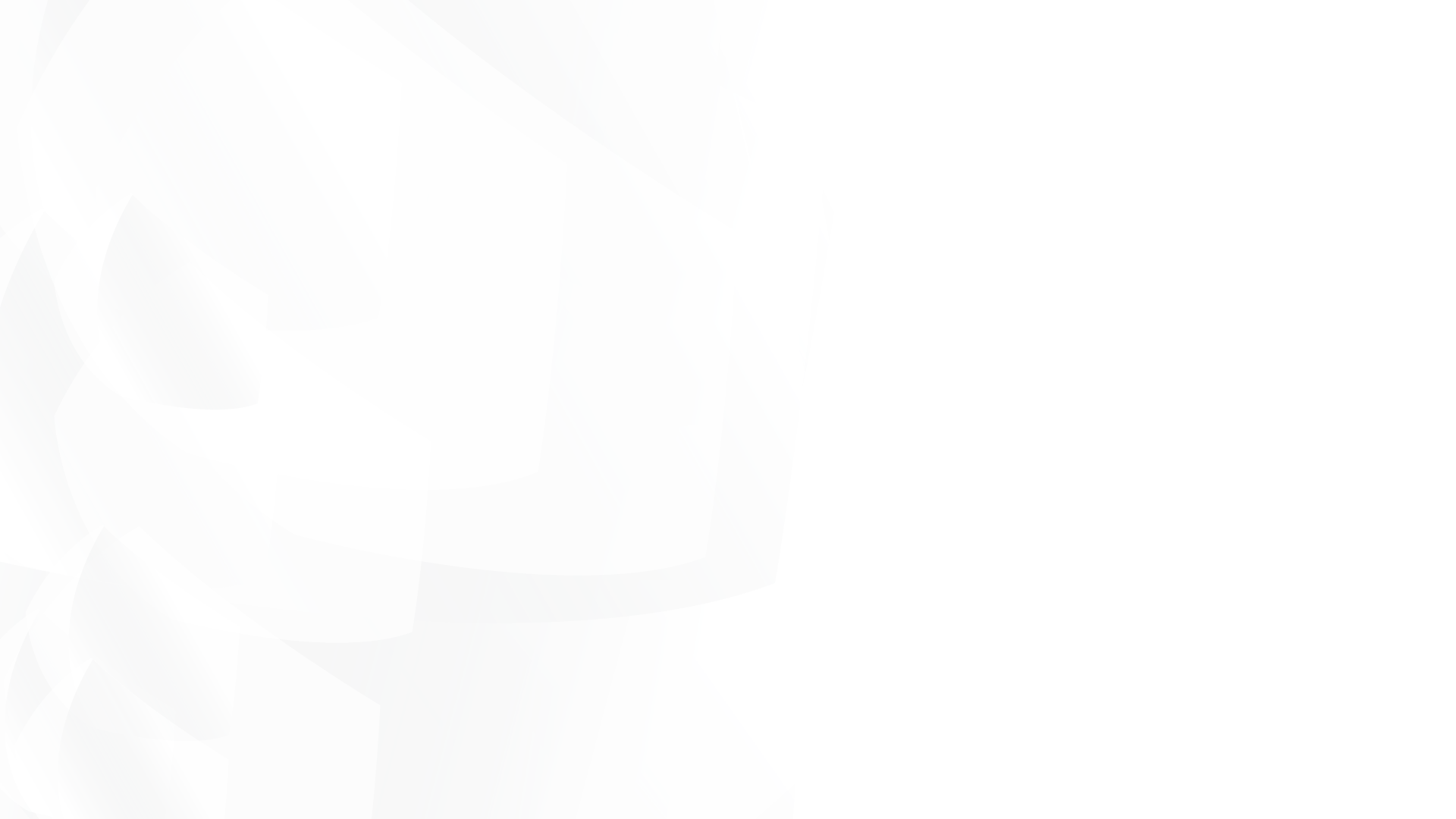 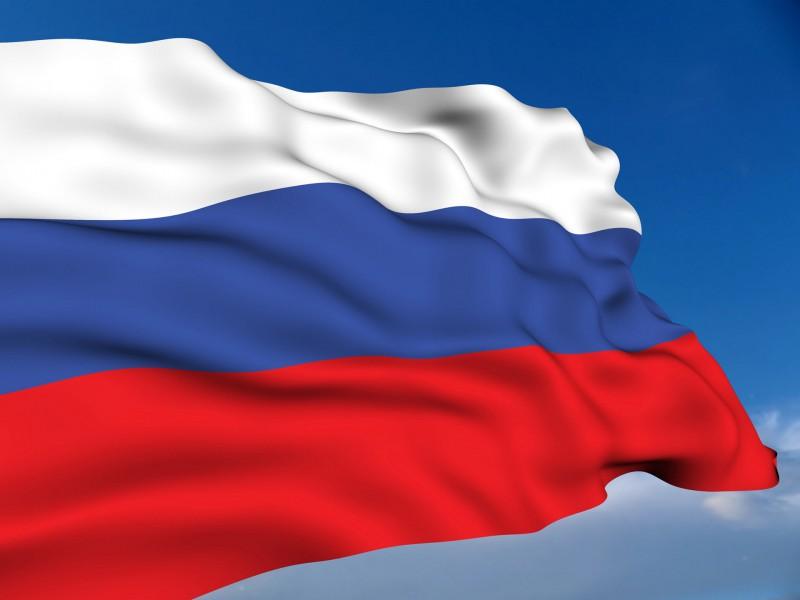 Принципиальные подходы Конституционного Суда России к пенсионной системе
ПРИНЦИП 3:
«…Финансовая база построенной… системы пенсионного обеспечения формируется в условиях взаимодействия публичного и частного начал, заложенных в механизм обязательного пенсионного страхования, что обязывает федерального законодателя обеспечить непротиворечивое взаимодействие страхового и накопительного компонентов системы пенсионного страхования в соответствии с принципами, присущими ей прежде всего как системе обязательного страхования.»
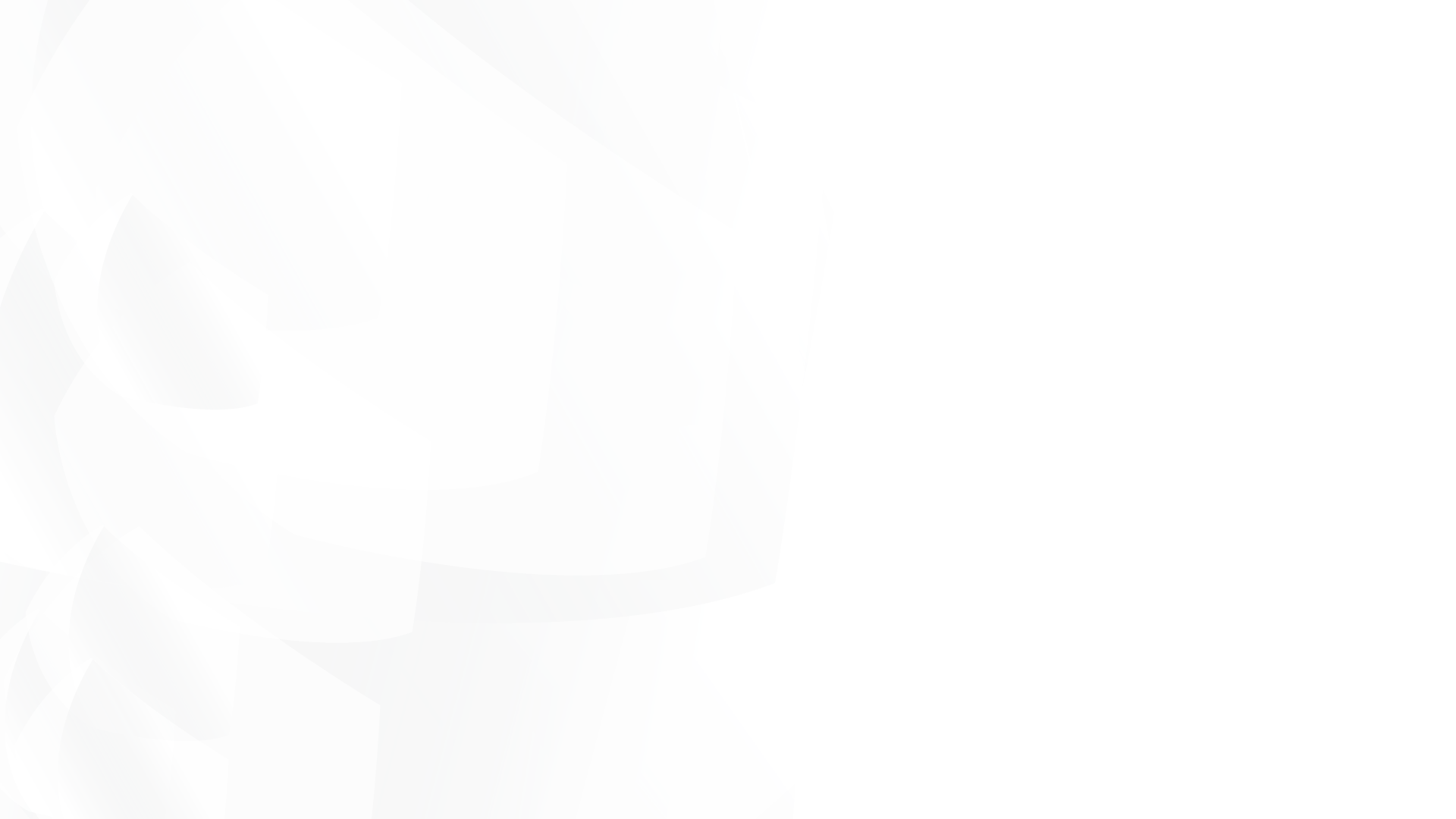 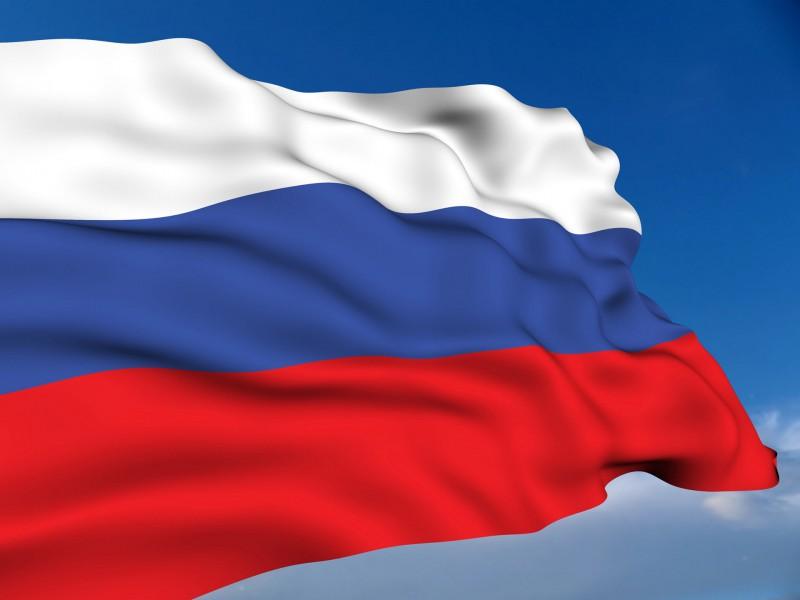 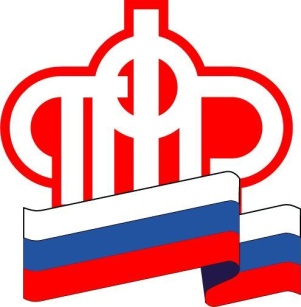 Дефицит бюджета ПФР
Еще одной проблемой российской пенсионной системы является бюджетозависимость ПФР, которая кстати тоже отчасти следствие наличия накопительного компонента. Ведь, как указывалось, средства более 1 трлн.рублей это изъятые из системы текущих выплат пенсионерам.

Но еще более важным фактором для этой проблемы является институт досрочных пенсий (более 1/3 пенсионеров получают именно такие пенсии)
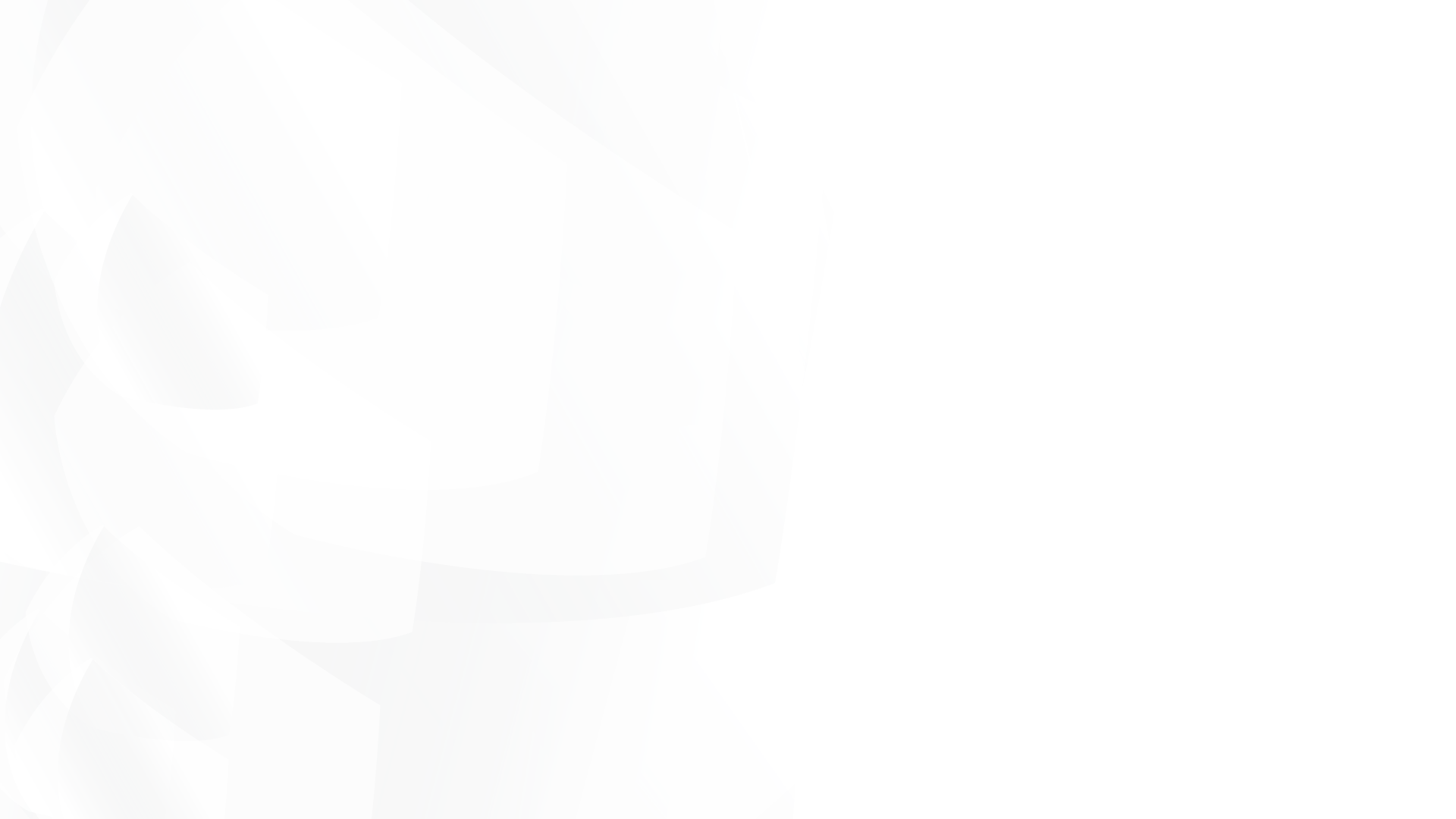 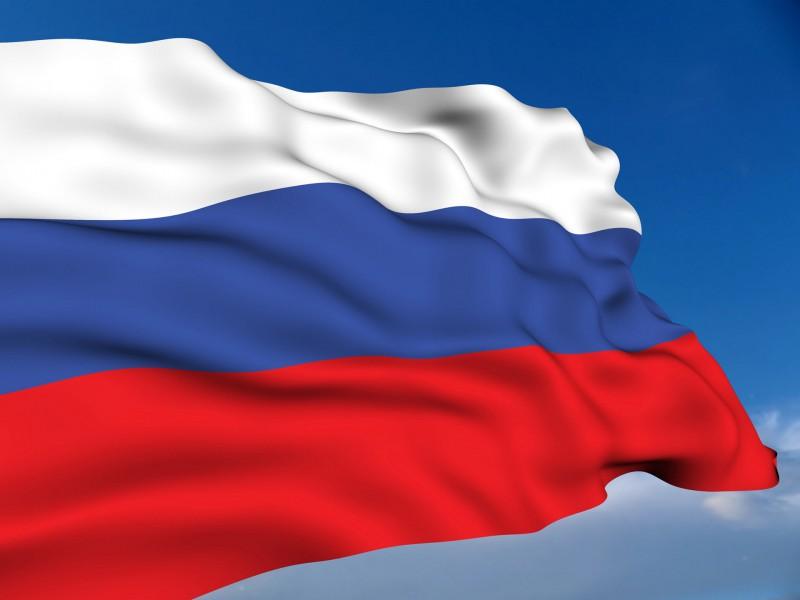 Путь развития
Целью действий Правительства должен быть поиск варианта баланса интересов всех заинтересованных сторон, а не решение важной, но периферийной задачи – добиться бездефицитности бюджета ПФР и раздутых бюджетов НПФ любой ценой.

Пенсионное законодательство должно быть существенно переработано,  исходя из объективного отражения сценарных прогнозов развития пенсионного обеспечения, увязанных с реформой «пенсионной формулы» и полноценной защитой прав застрахованных граждан.
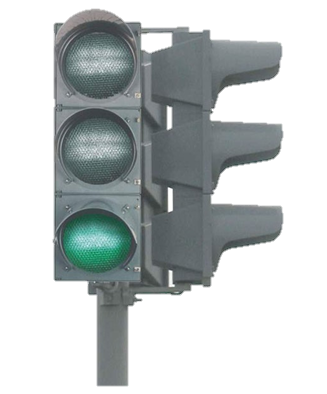